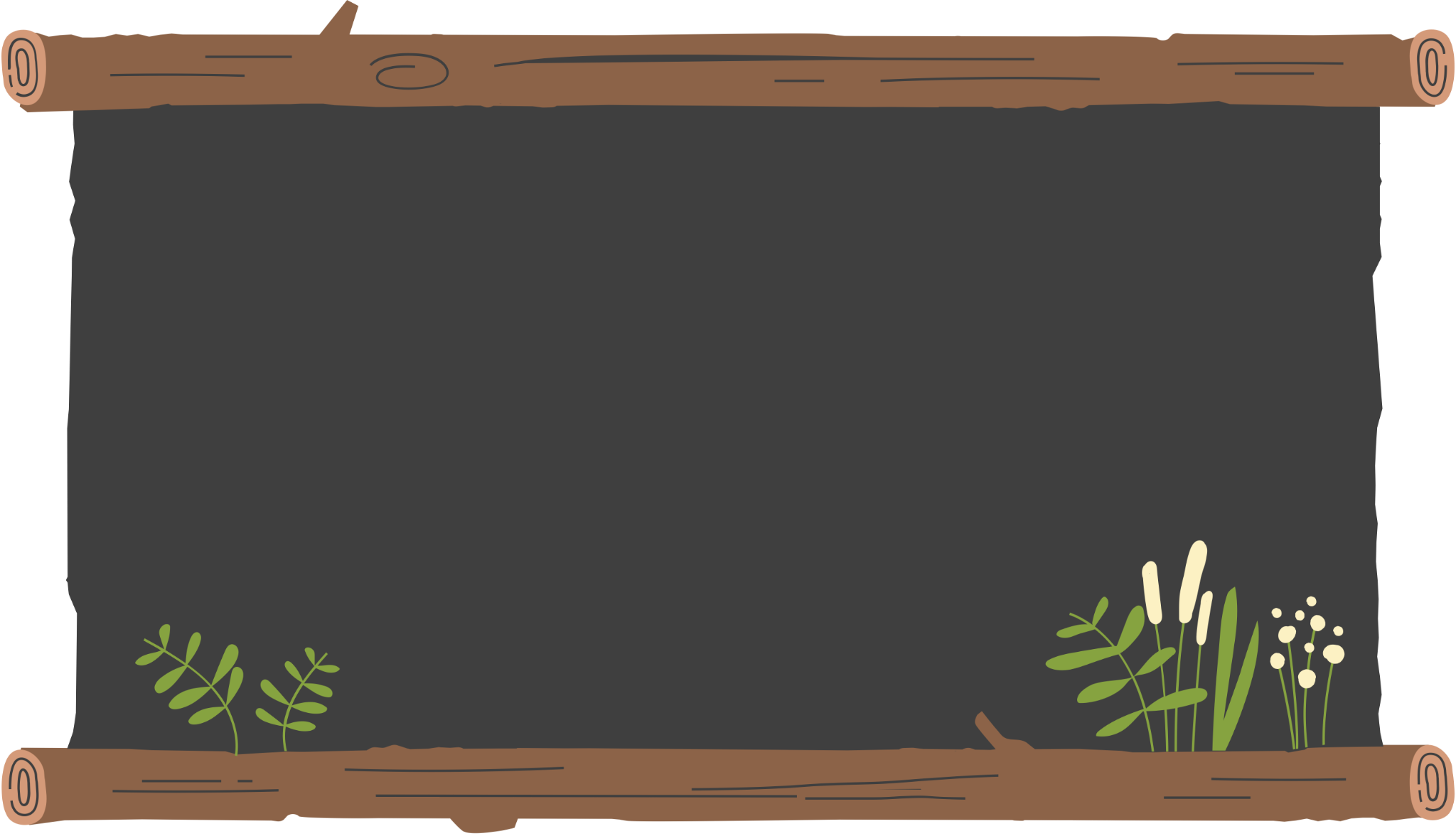 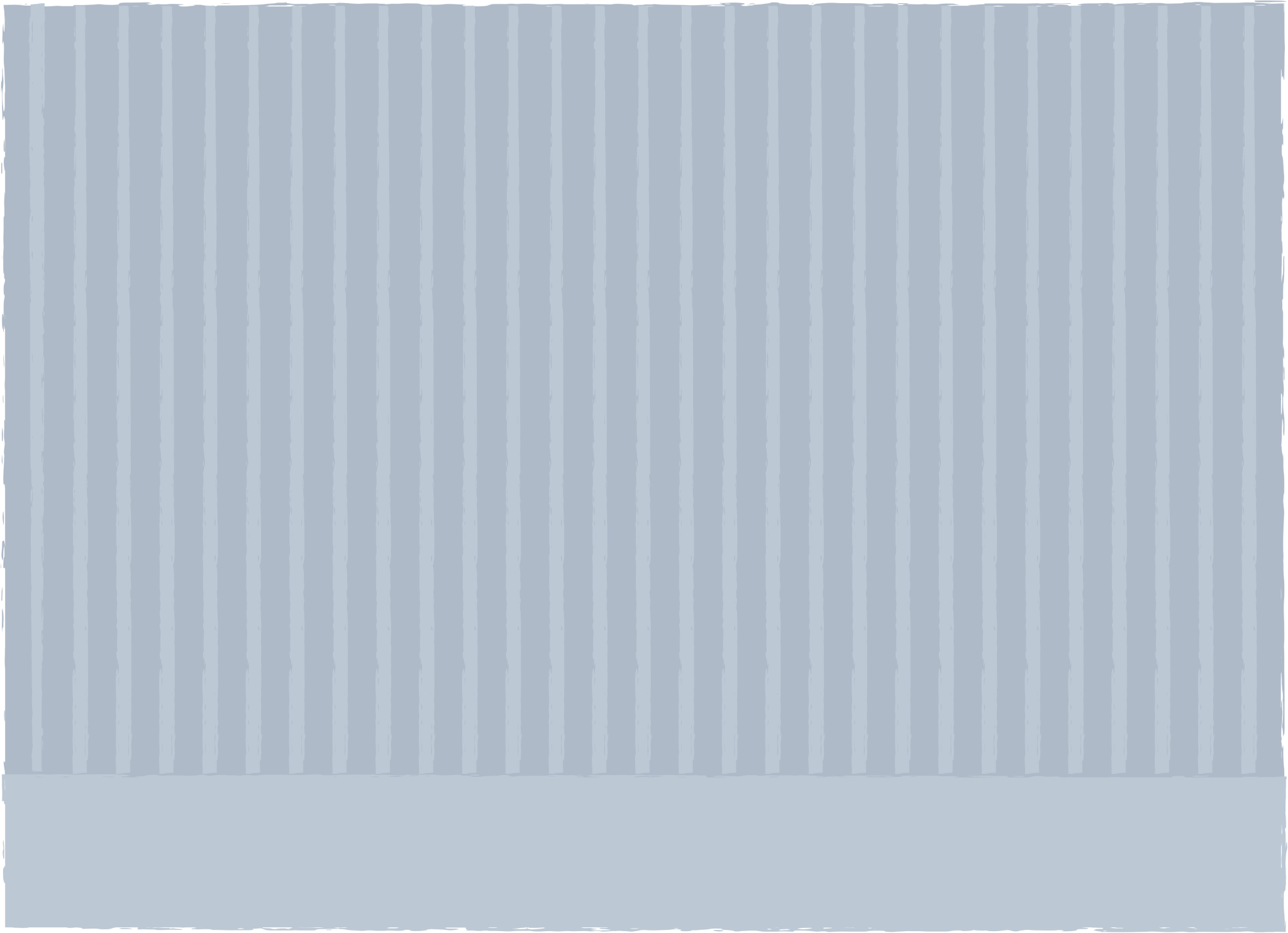 ФАКУЛЬТЕТ ПЕДАГОГИКИ И ПСИХОЛОГИИ
КАФЕДРА 
ТЕОРИИ И МЕТОДИКИ НАЧАЛЬНОГО И ДОШКОЛЬНОГО ОБРАЗОВАНИЯ
НАБЕРЕЖНОЧЕЛНИНСКИЙ ГОСУДАРСТВЕННЫЙ ПЕДАГОГИЧЕСКИЙ УНИВЕРСИТЕТ
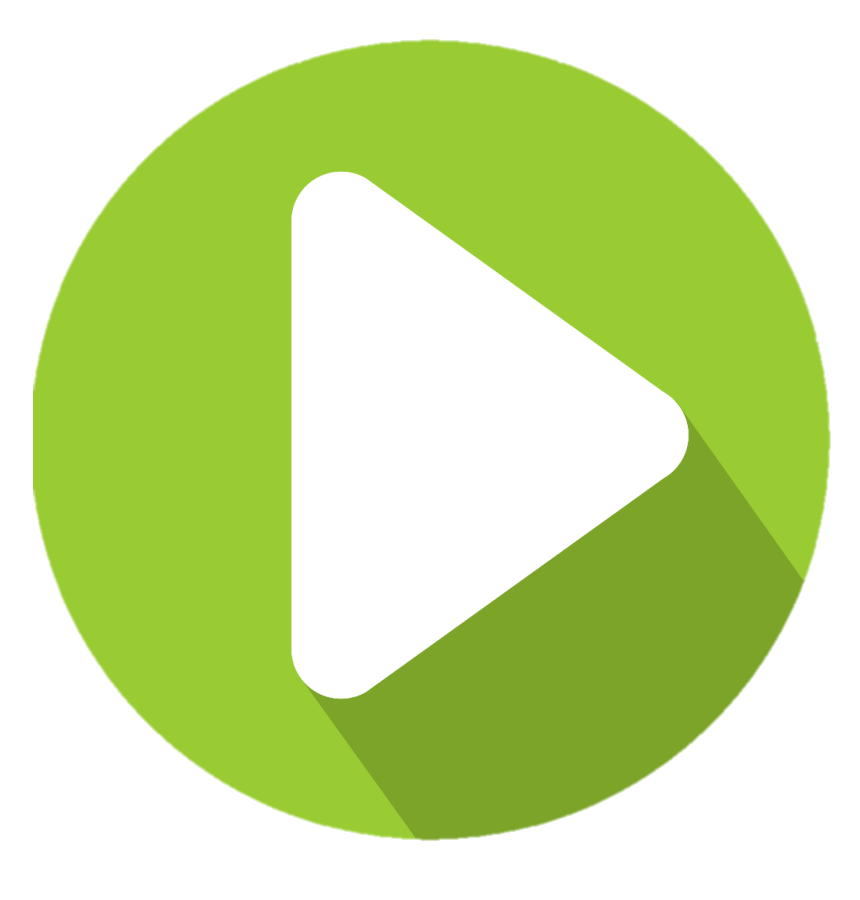 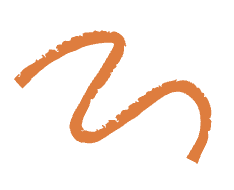 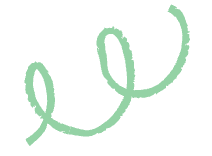 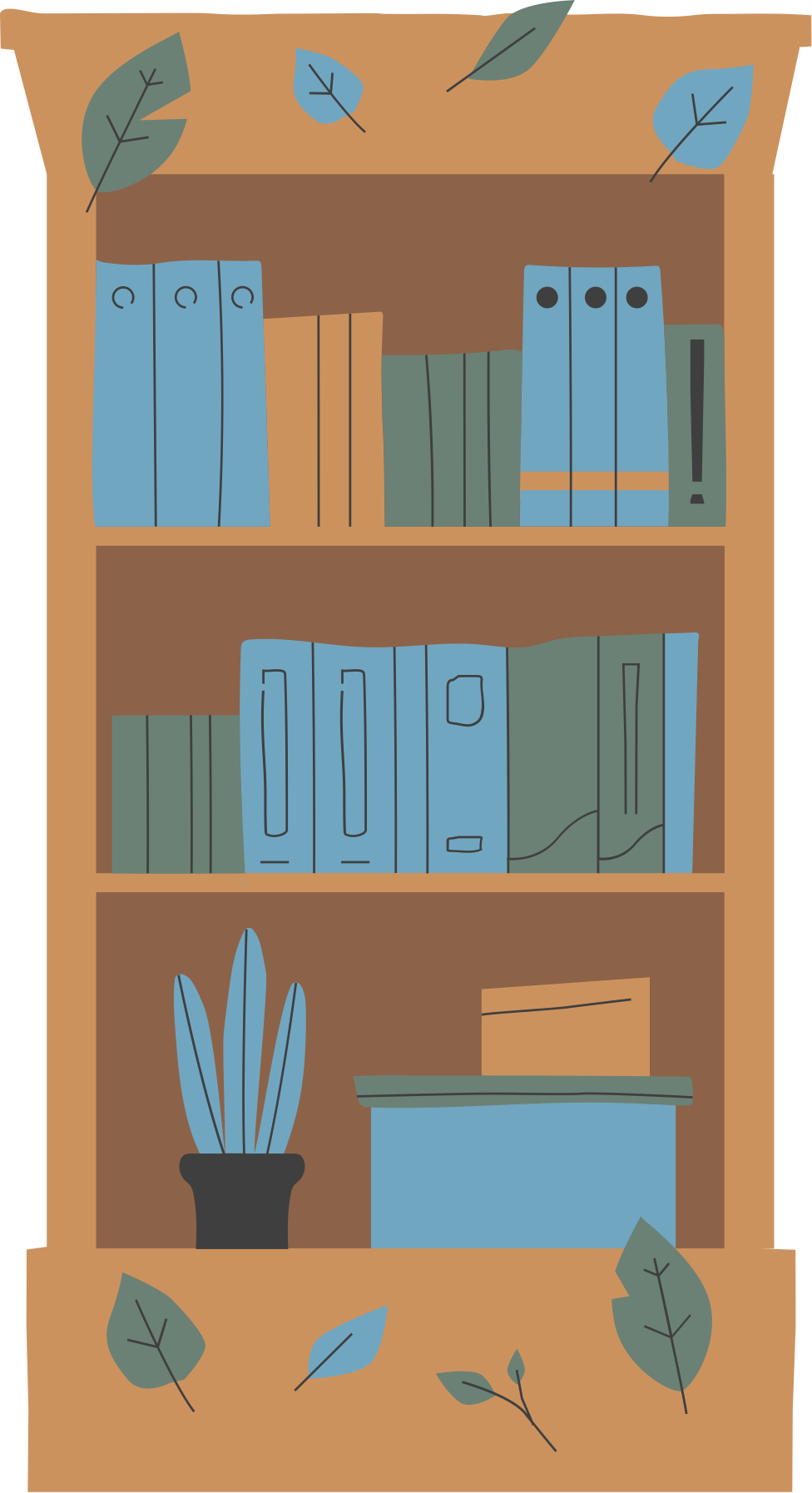 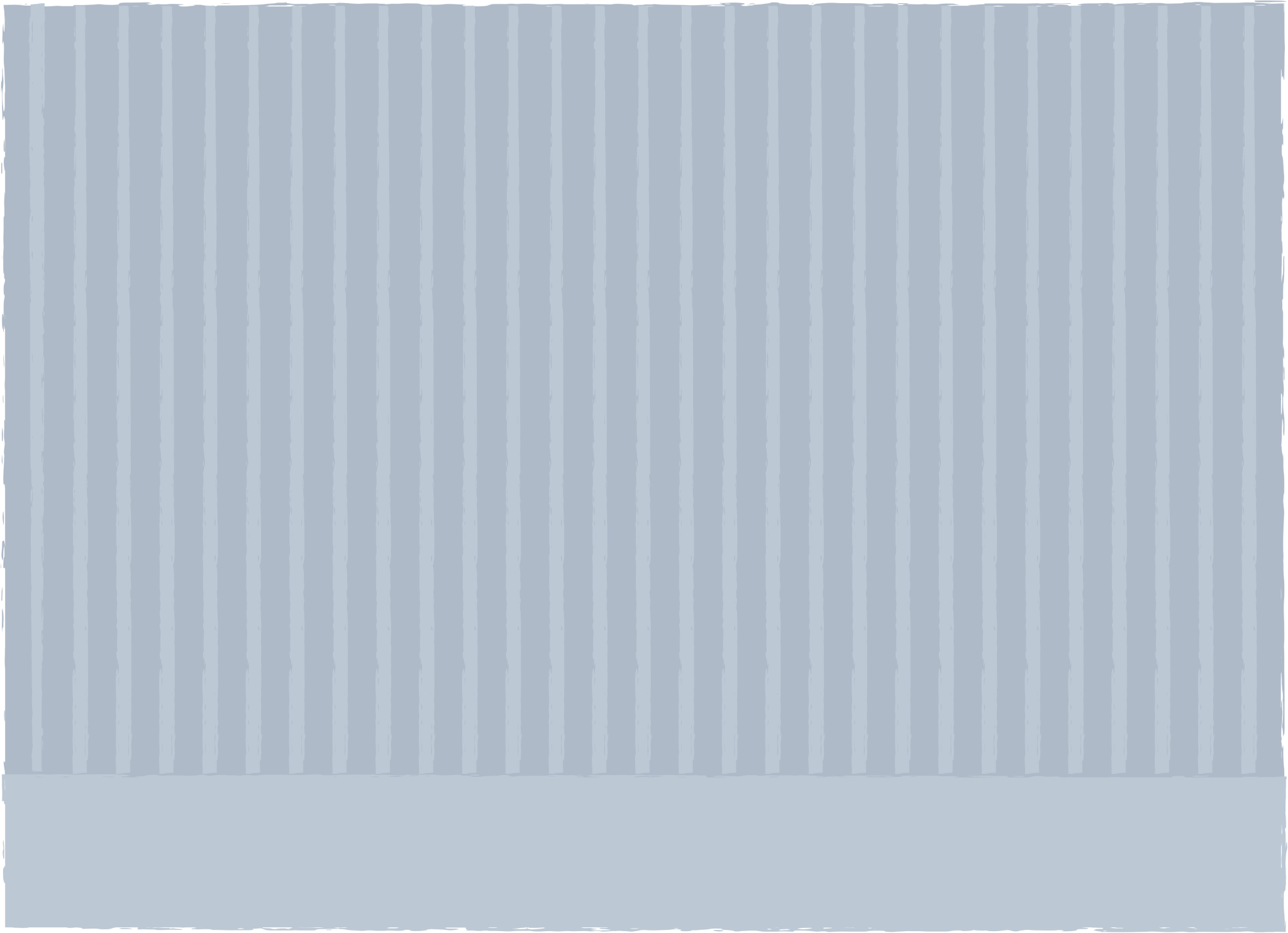 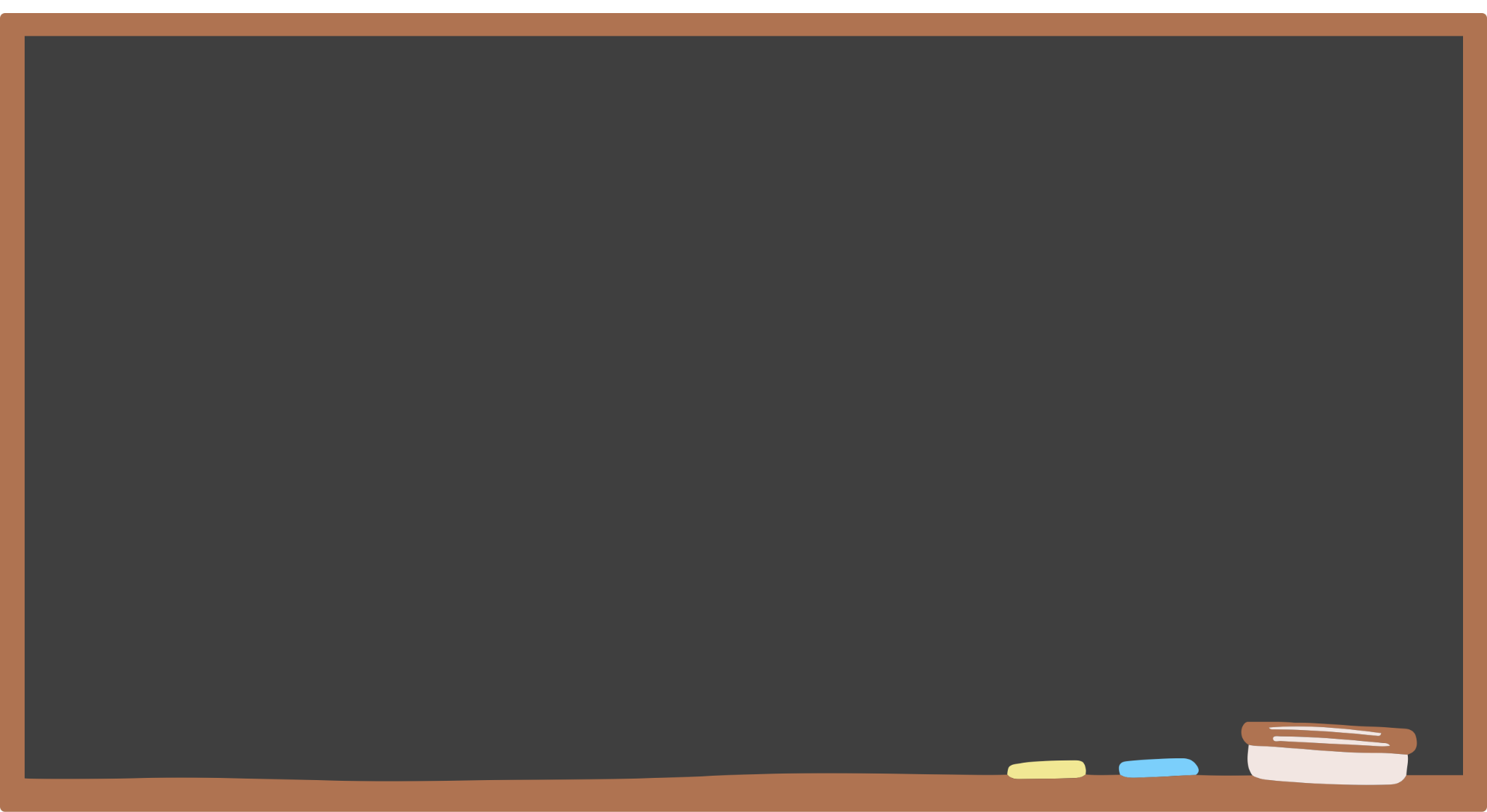 МАРШРУТ
НАПРАВЛЕНИЯ ПОДГОТОВКИ
НАУКА
КТО ЖЕ ОНИ – СОВРЕМЕННЫЕ ПЕДАГОГИ - УЧИТЕЛЯ?
ПРОЕКТЫ
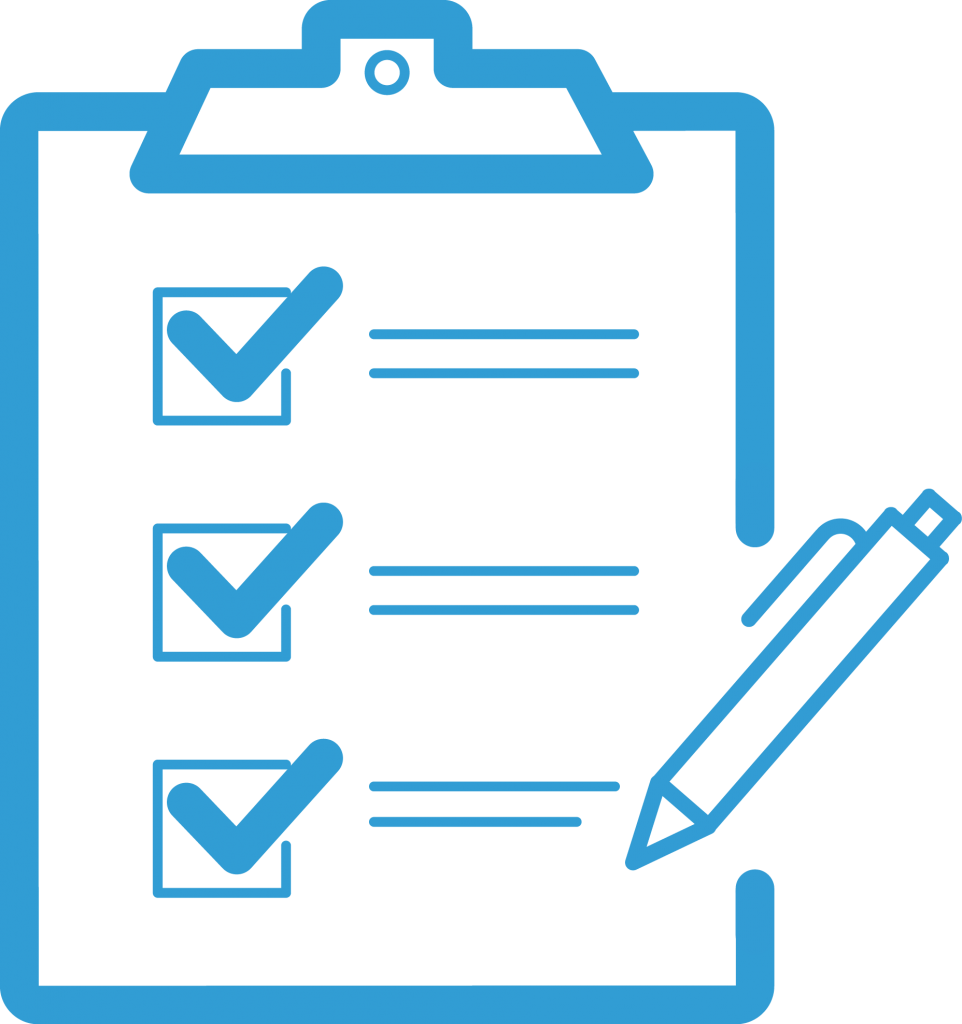 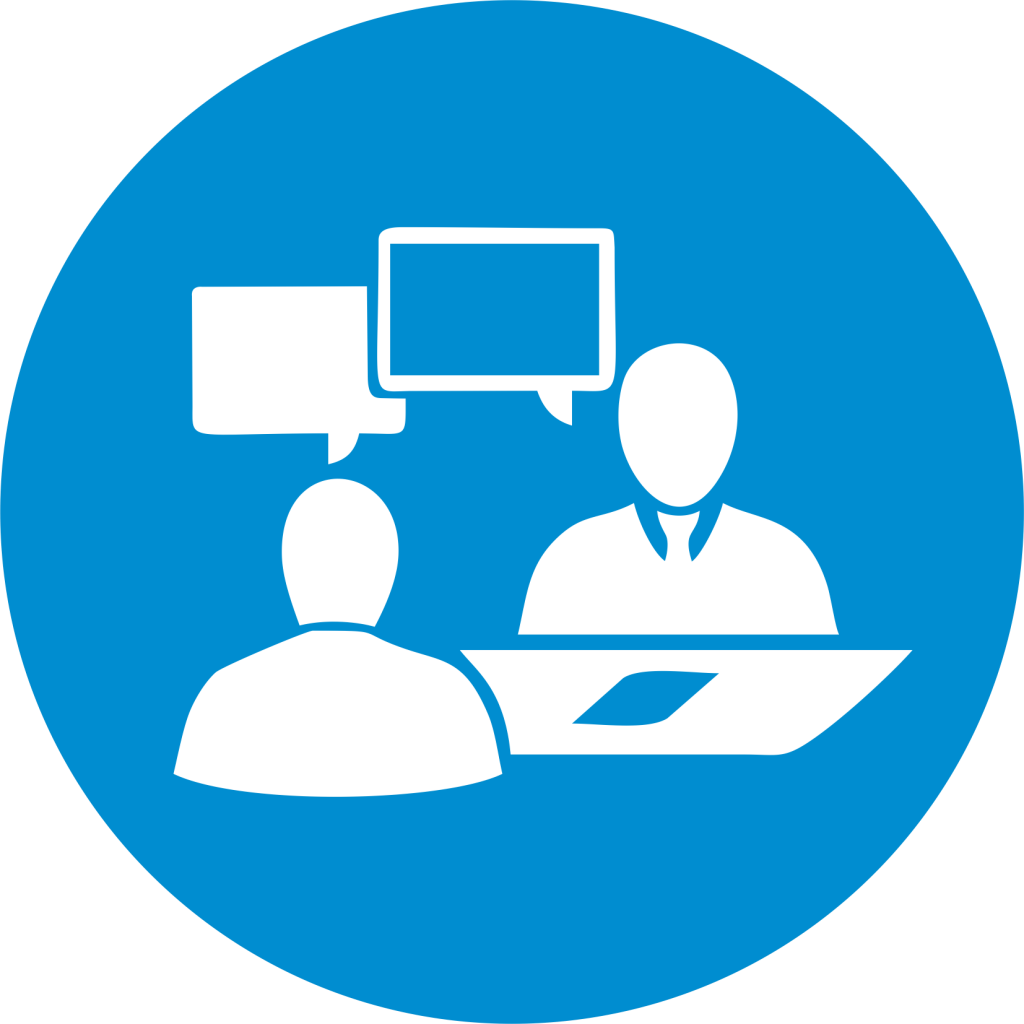 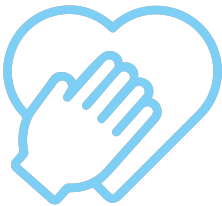 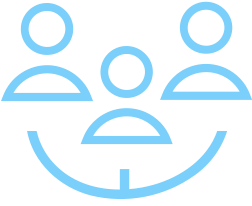 ОБРАТНАЯ СВЯЗЬ
СТУДЕНЧЕСКАЯ ЖИЗНЬ
РАБОТА В ДЕТСКИХ ЛАГЕРЯХ
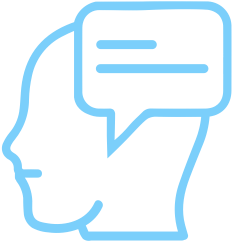 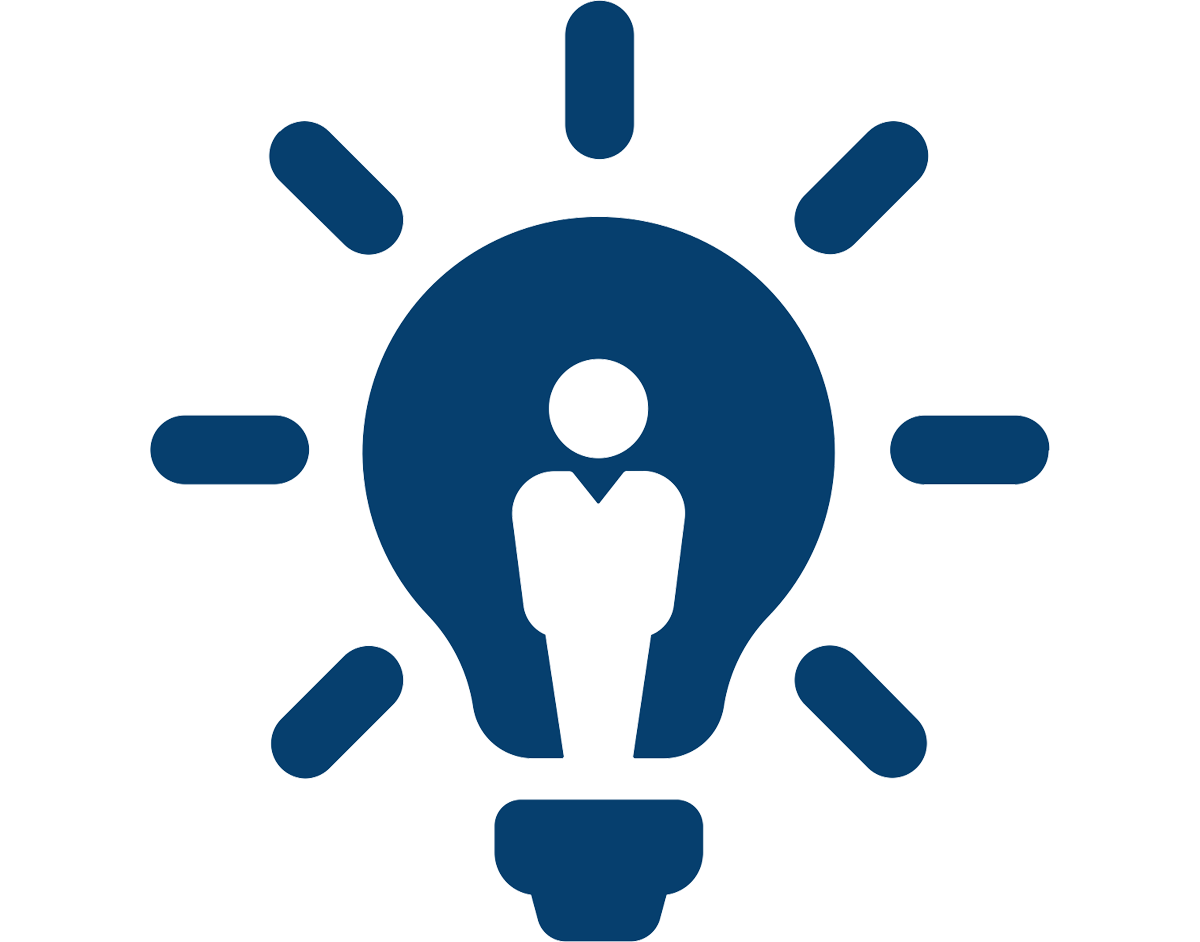 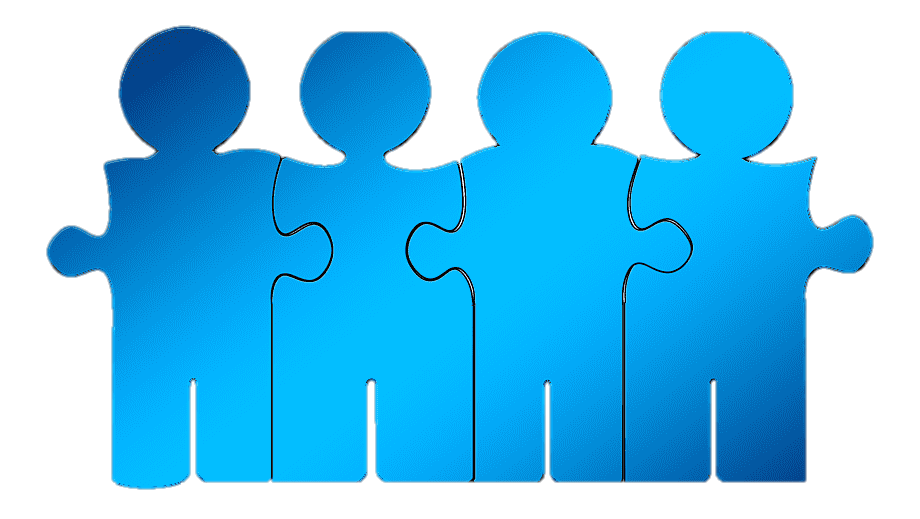 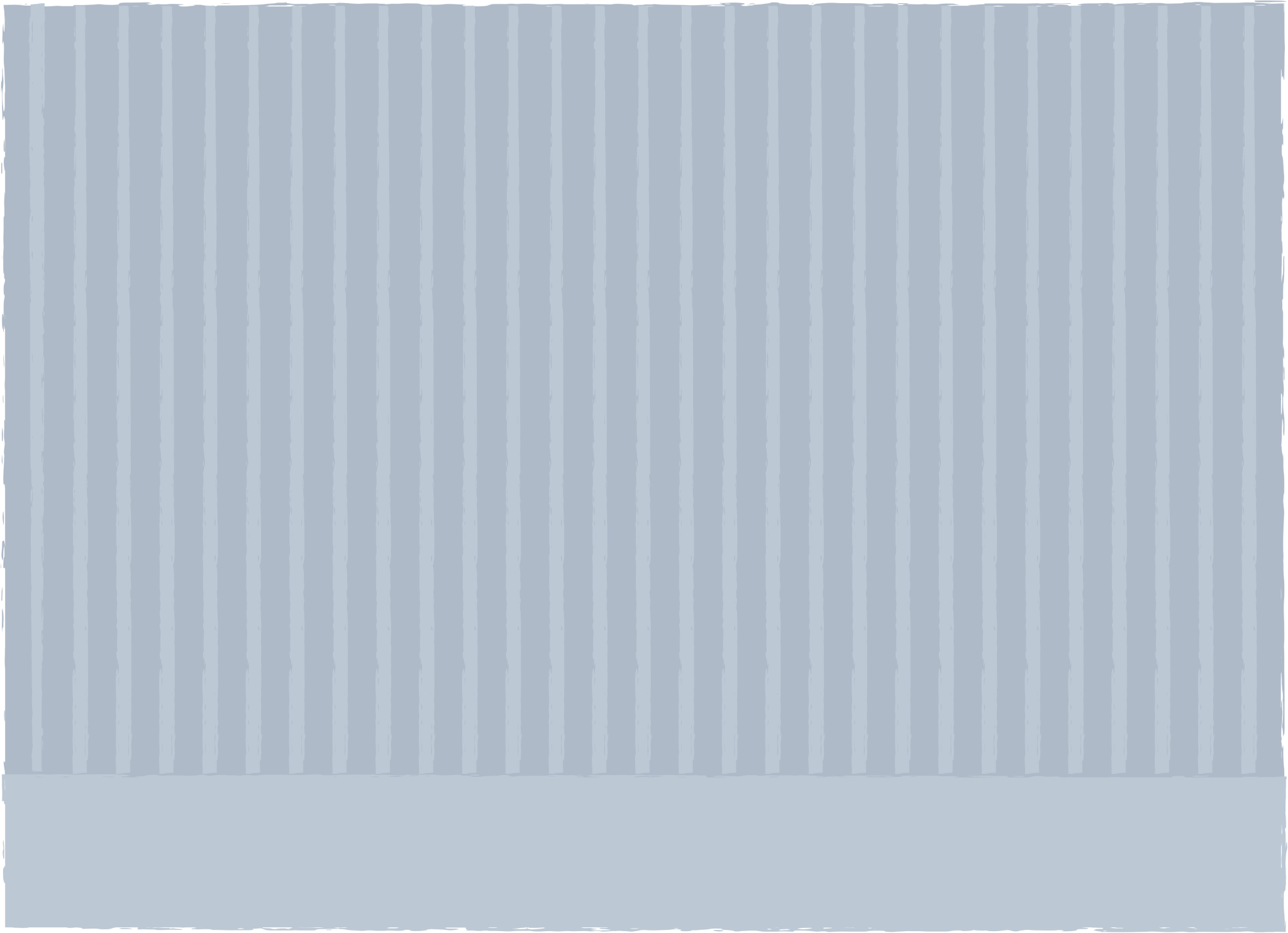 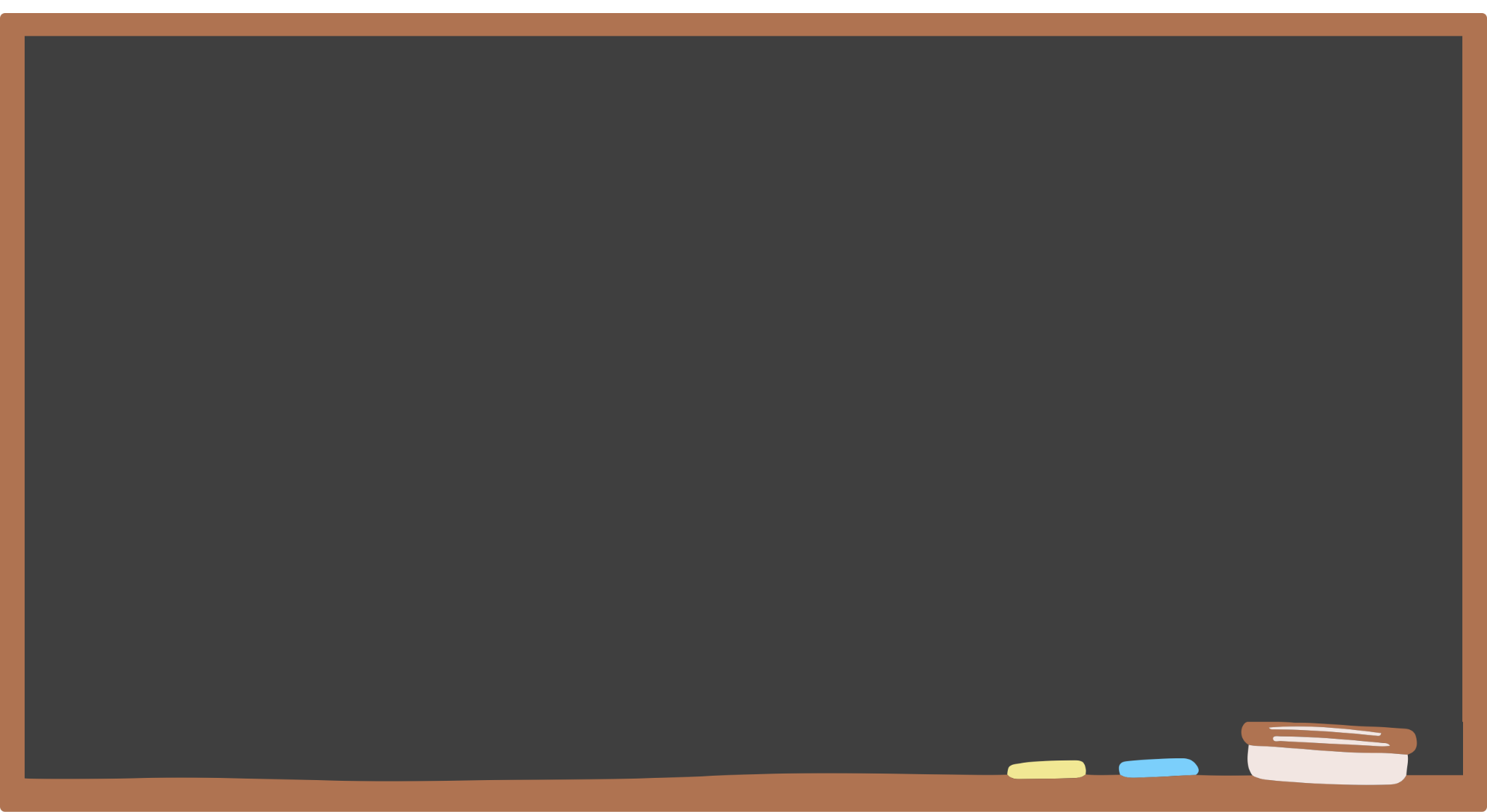 Кто же они – современные педагоги - учителя?
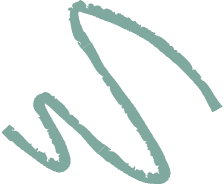 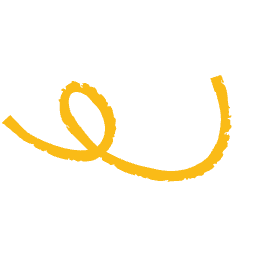 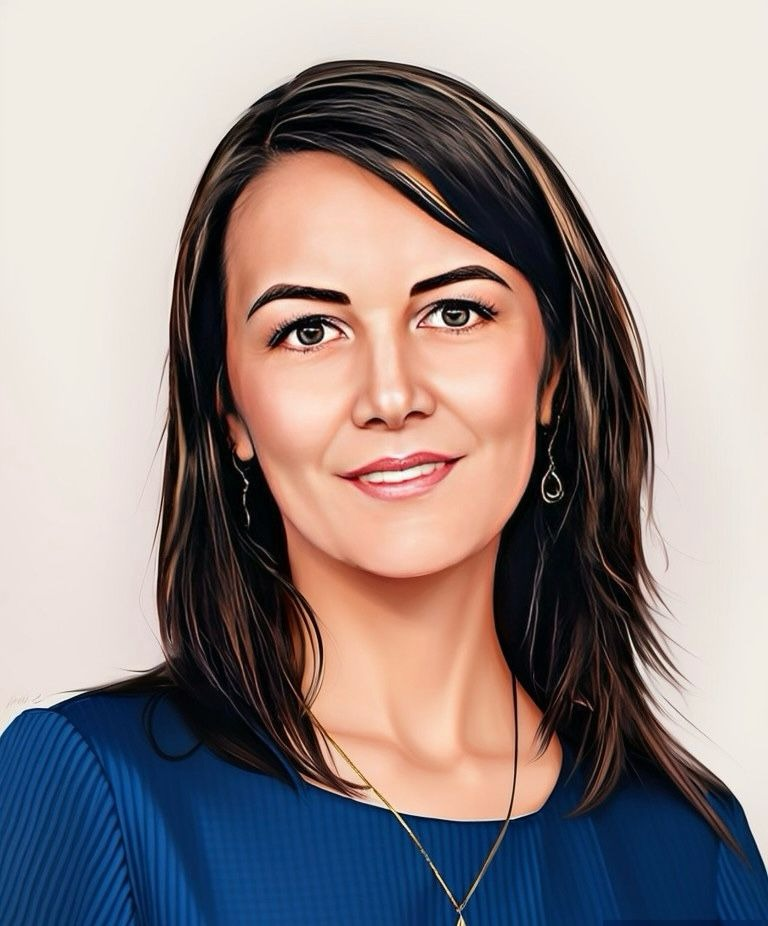 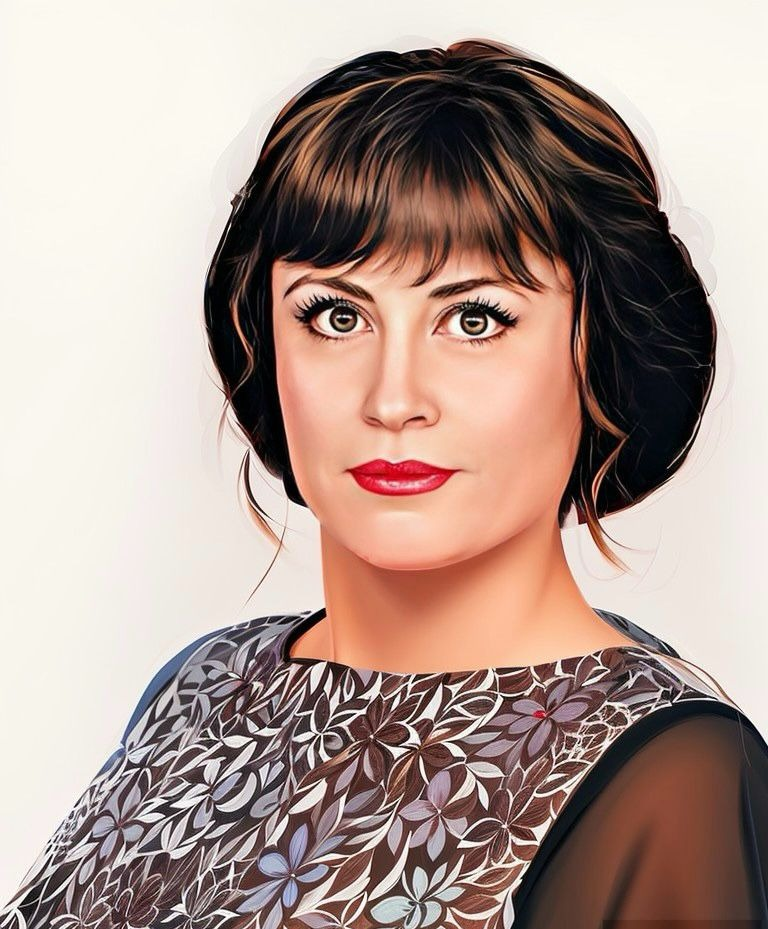 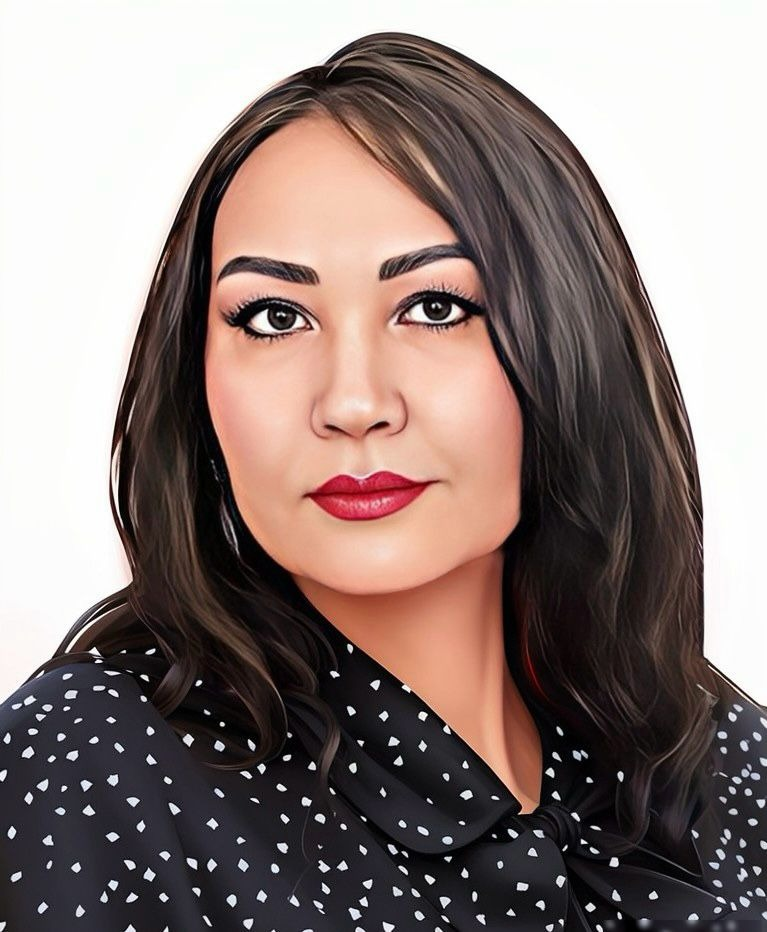 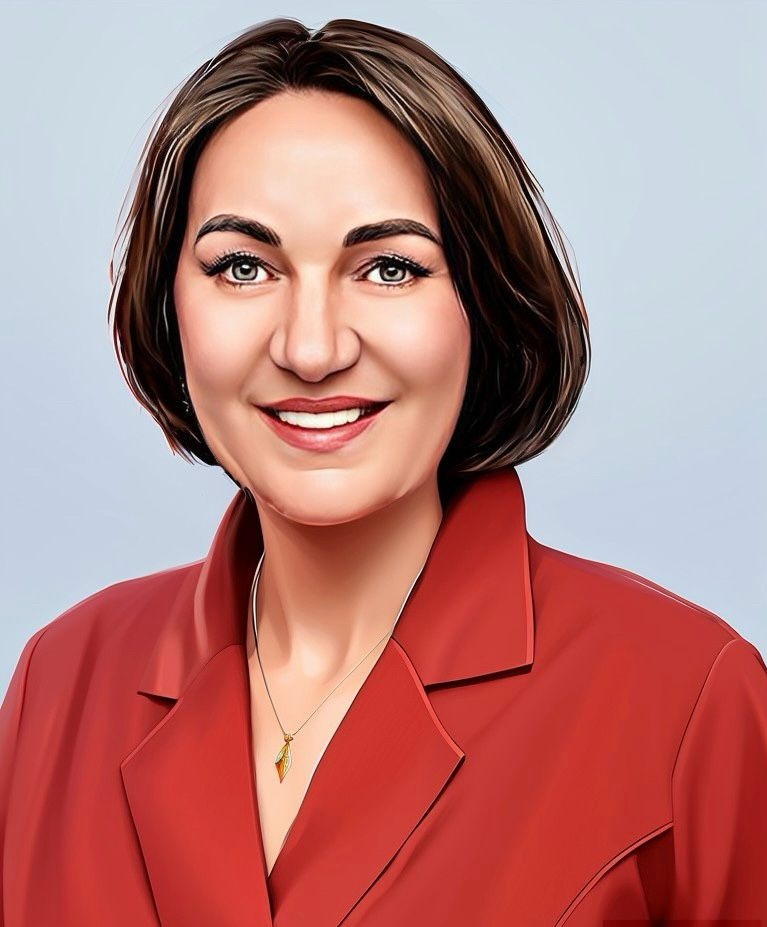 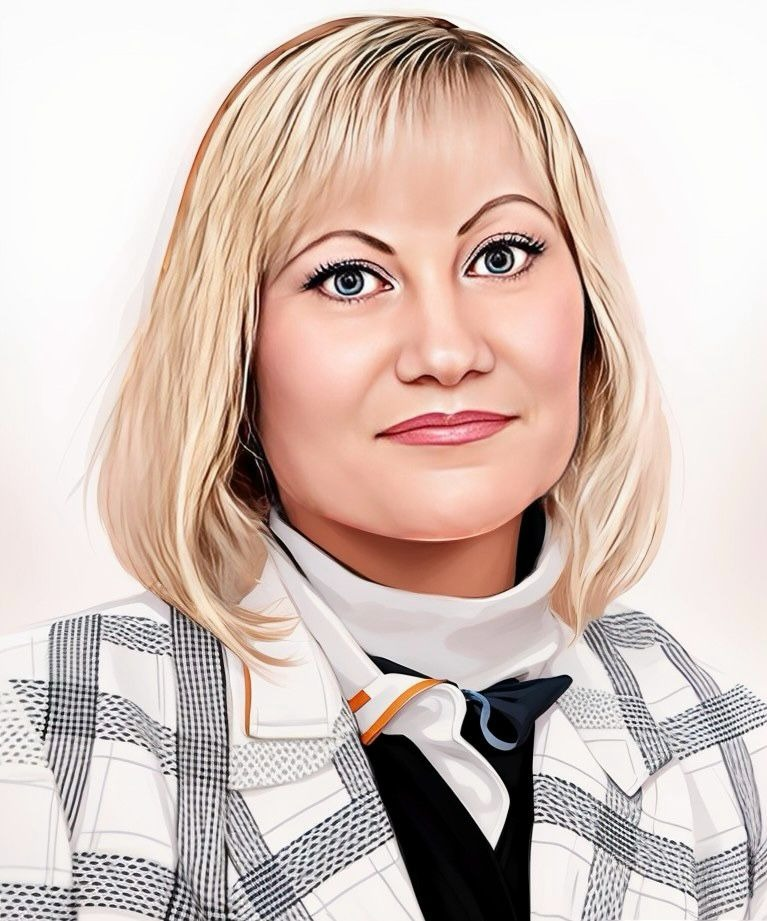 Хайрутдинова Венера Инсуровна
Захарова Ирина Михайловна
Ганиева Гульчачак Рафисовна
Фархшатова Ирина Абдуллаевна
Грахова Светлана Ивановна
Кандидат педагогических наук
доцент
Заведующий кафедрой
Кандидат психологических наук
доцент
Кандидат филологических наук
доцент
Кандидат педагогических наук
доцент
Кандидат филологических наук
доцент
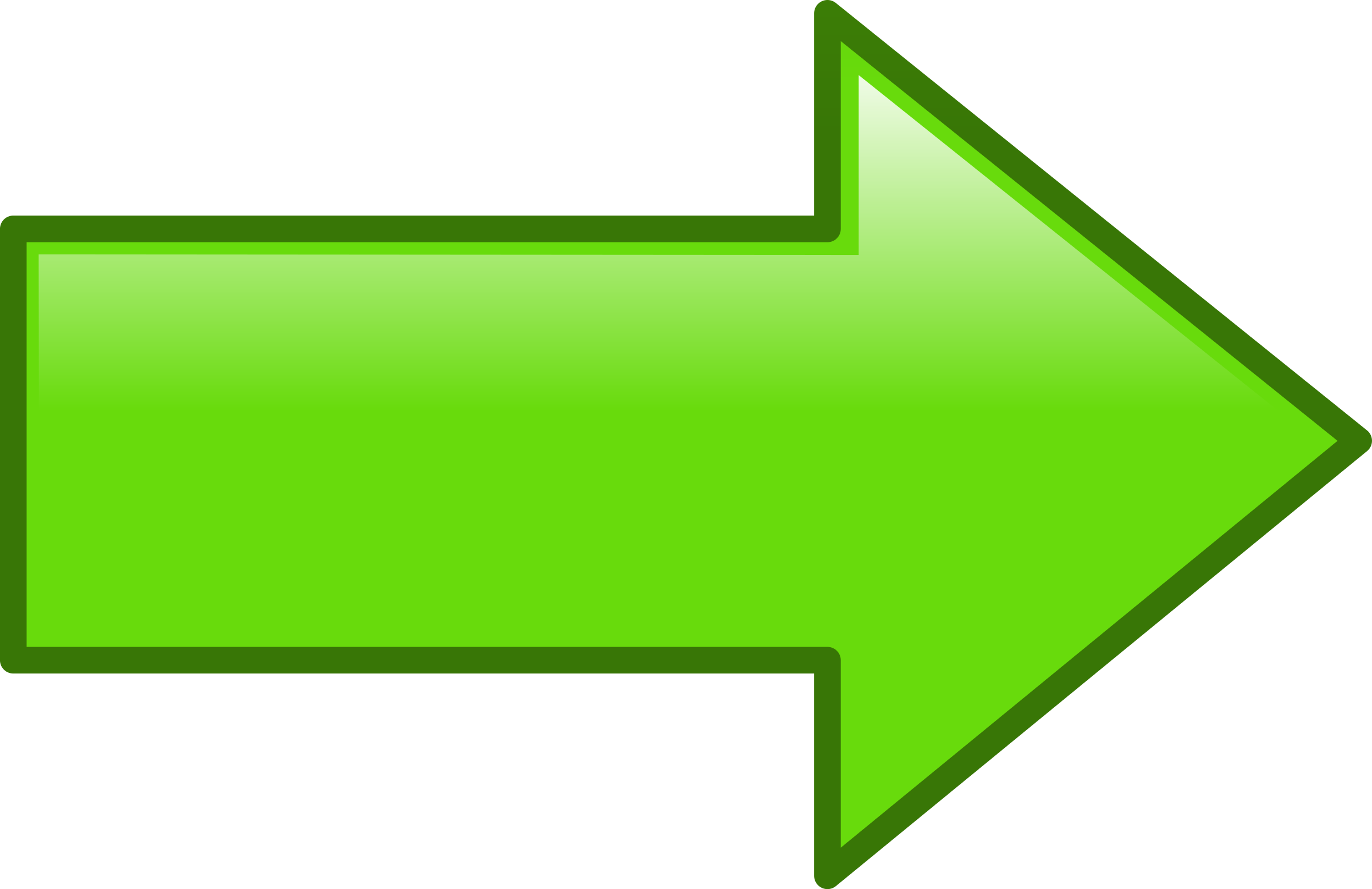 Преподаватели кафедры
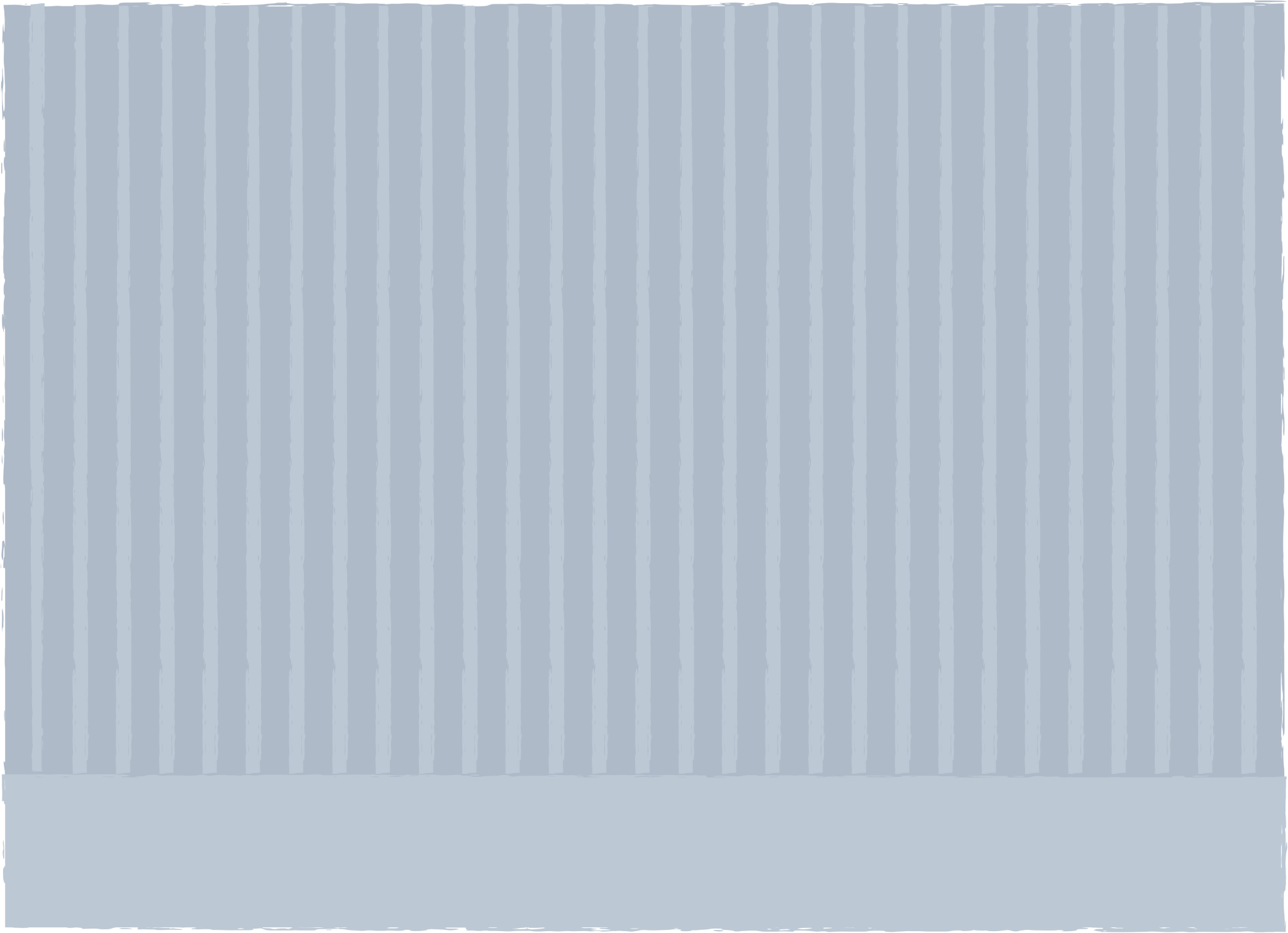 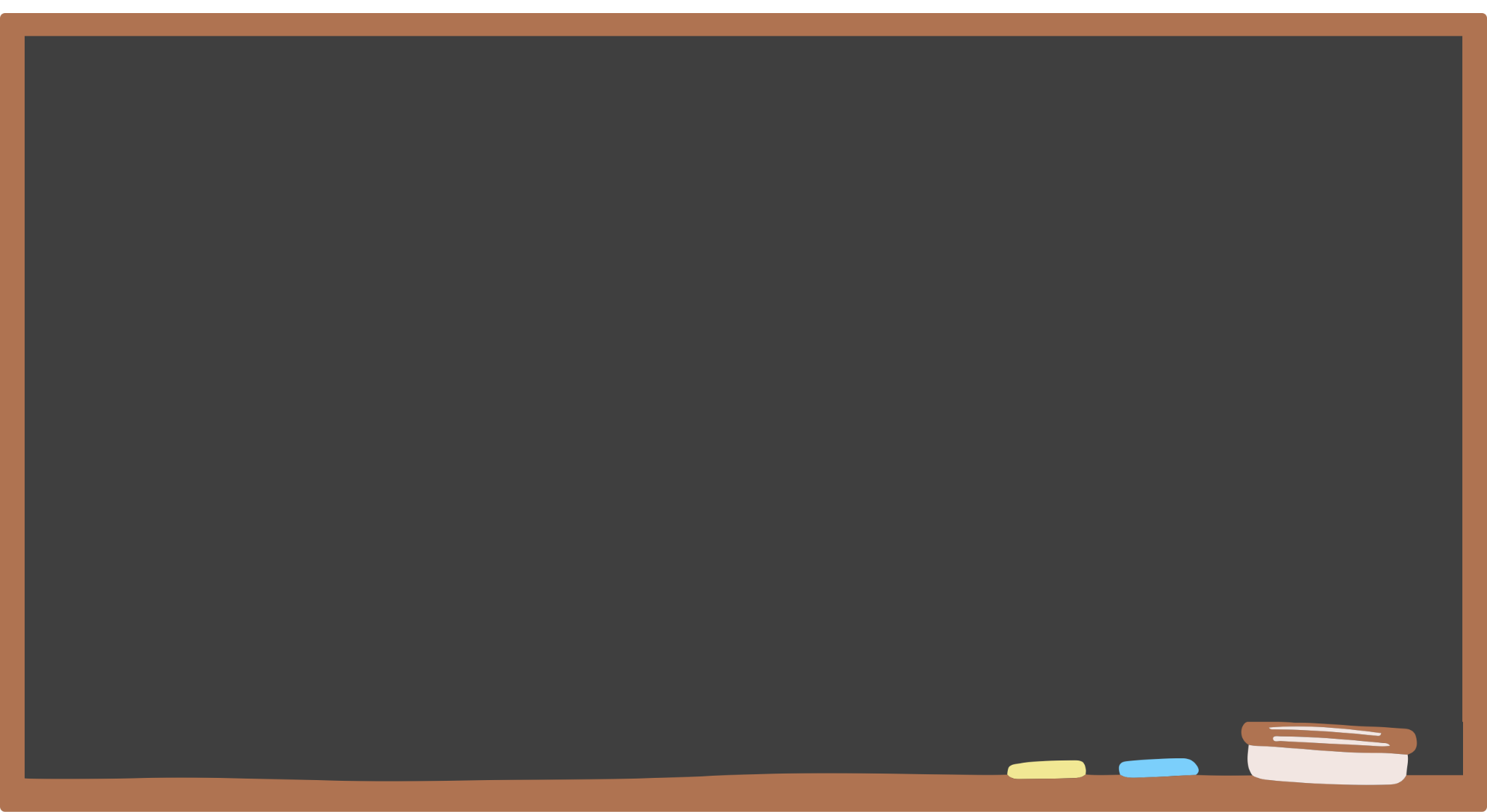 Кто же они – современные педагоги - учителя?
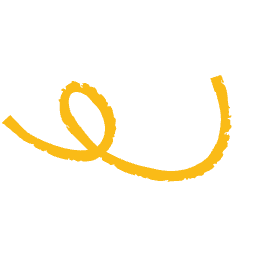 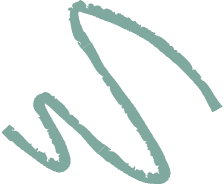 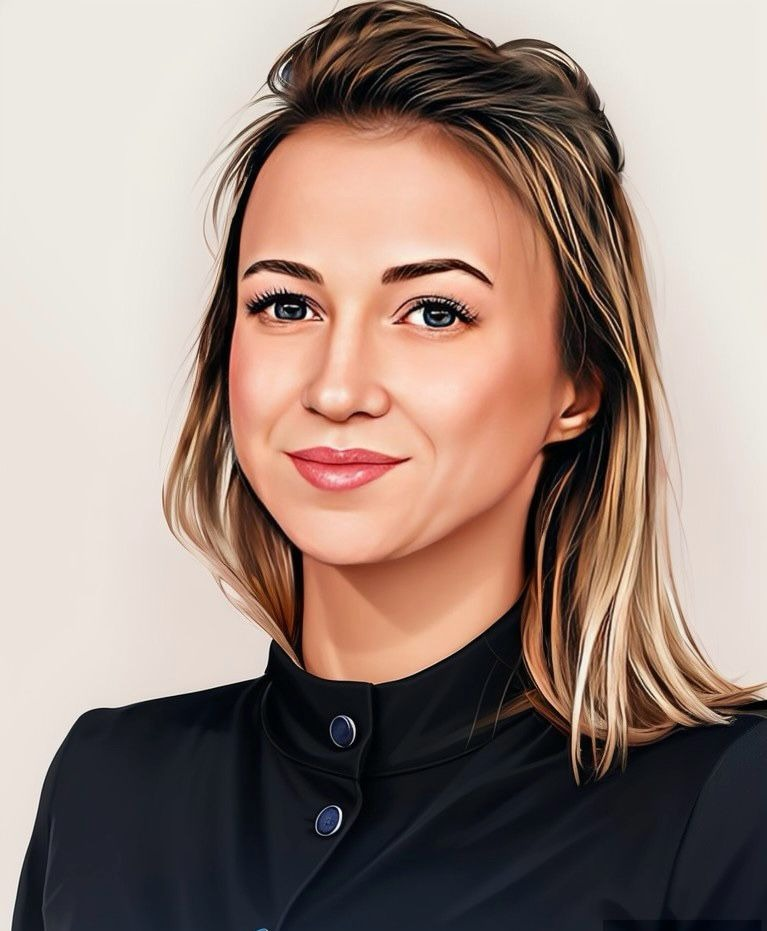 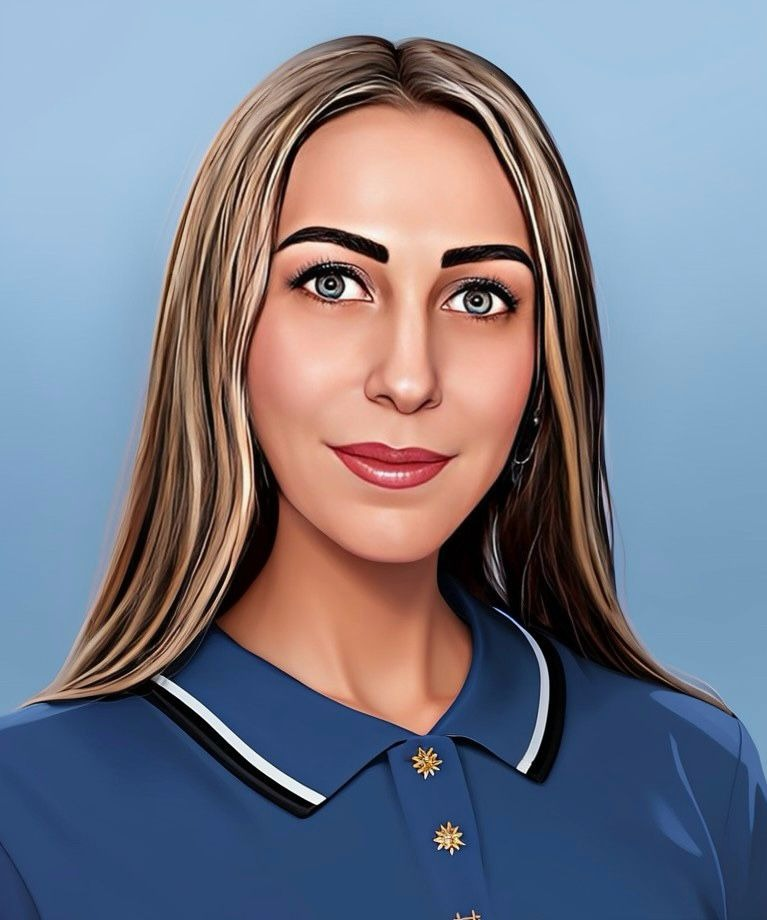 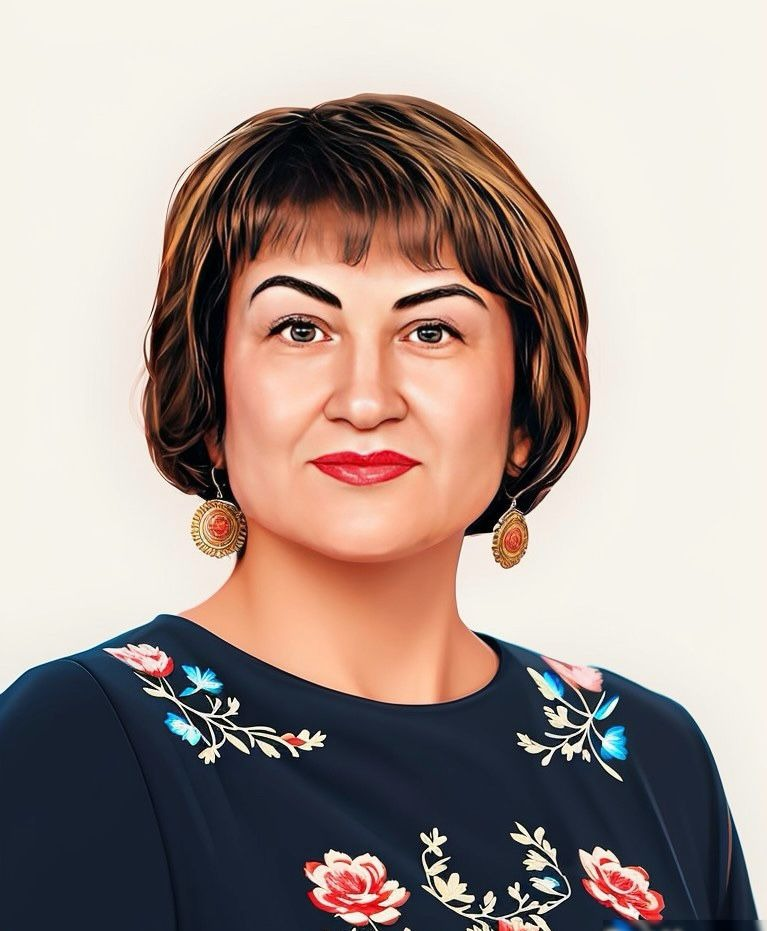 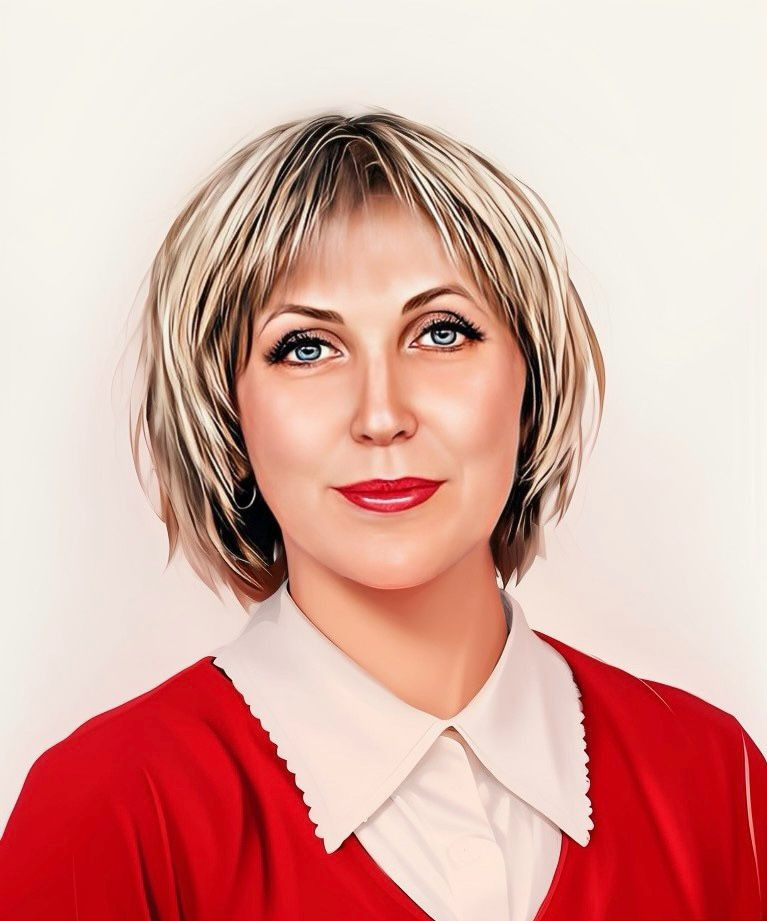 Батула Камиля Маратовна
Муллахметова Алсу Дамировна
Шарафетдинова Зимфира Габдрахмановна
Беляева Нина Леонидовна
старший преподаватель
преподаватель
Кандидат педагогических наук
доцент
Кандидат филологических наук
доцент
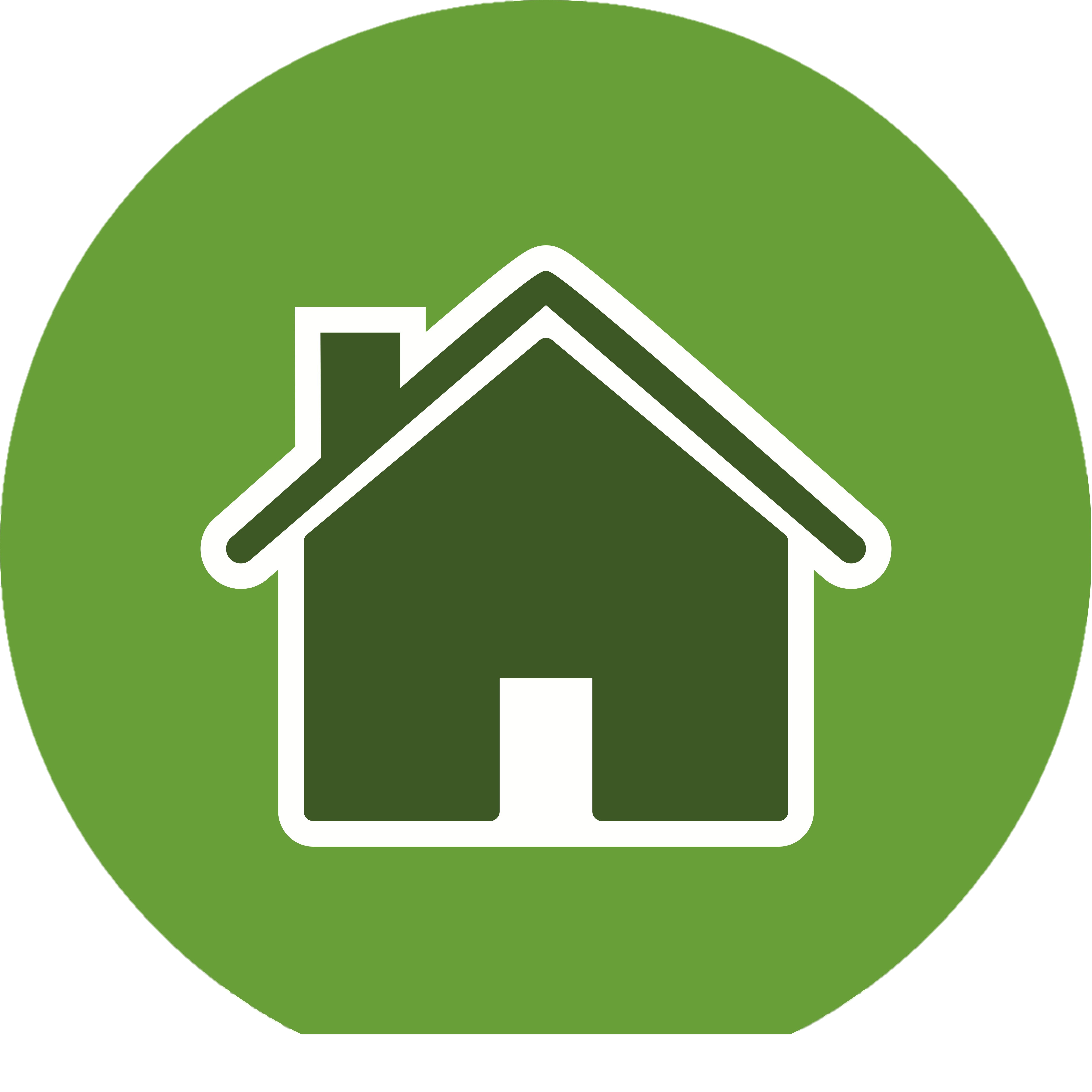 Преподаватели кафедры
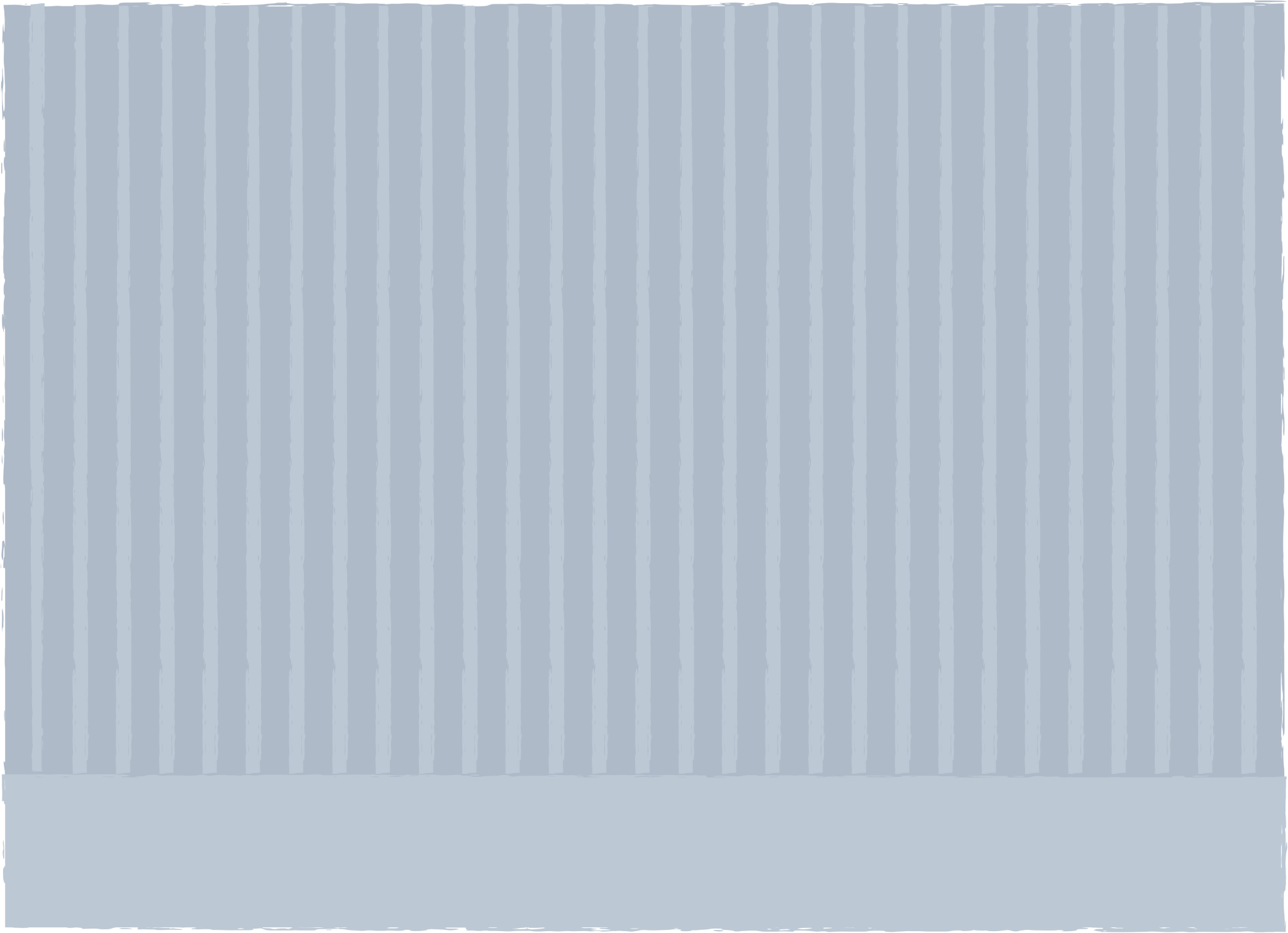 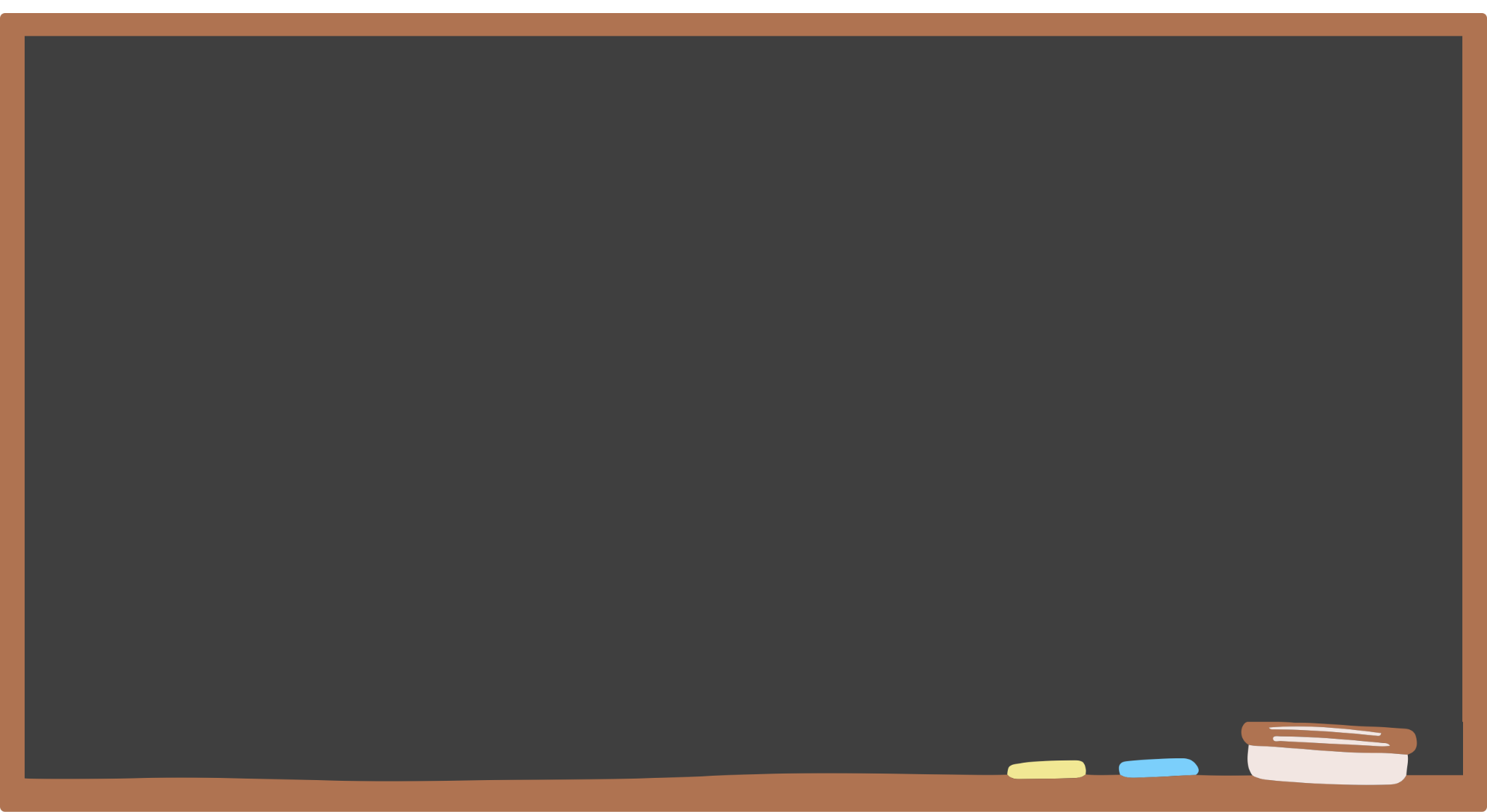 44.03.05
Педагогическое образование с двумя профилями подготовки: 
“Начальное образование и Иностранный язык”;
“Начальное образование и Дошкольное образование”; 
“Дошкольное образование и Начальное образование”
“Дошкольное образование и Логопедия”
НАПРАВЛЕНИЯ ПОДГОТОВКИ
44.03.01
Педагогическое образование, профиль Начальное образование.
44.04.01
Педагогическое образование, профиль подготовки: “Инновационная начальная школа”;
“Управление и оценка качества в начальном образовании”
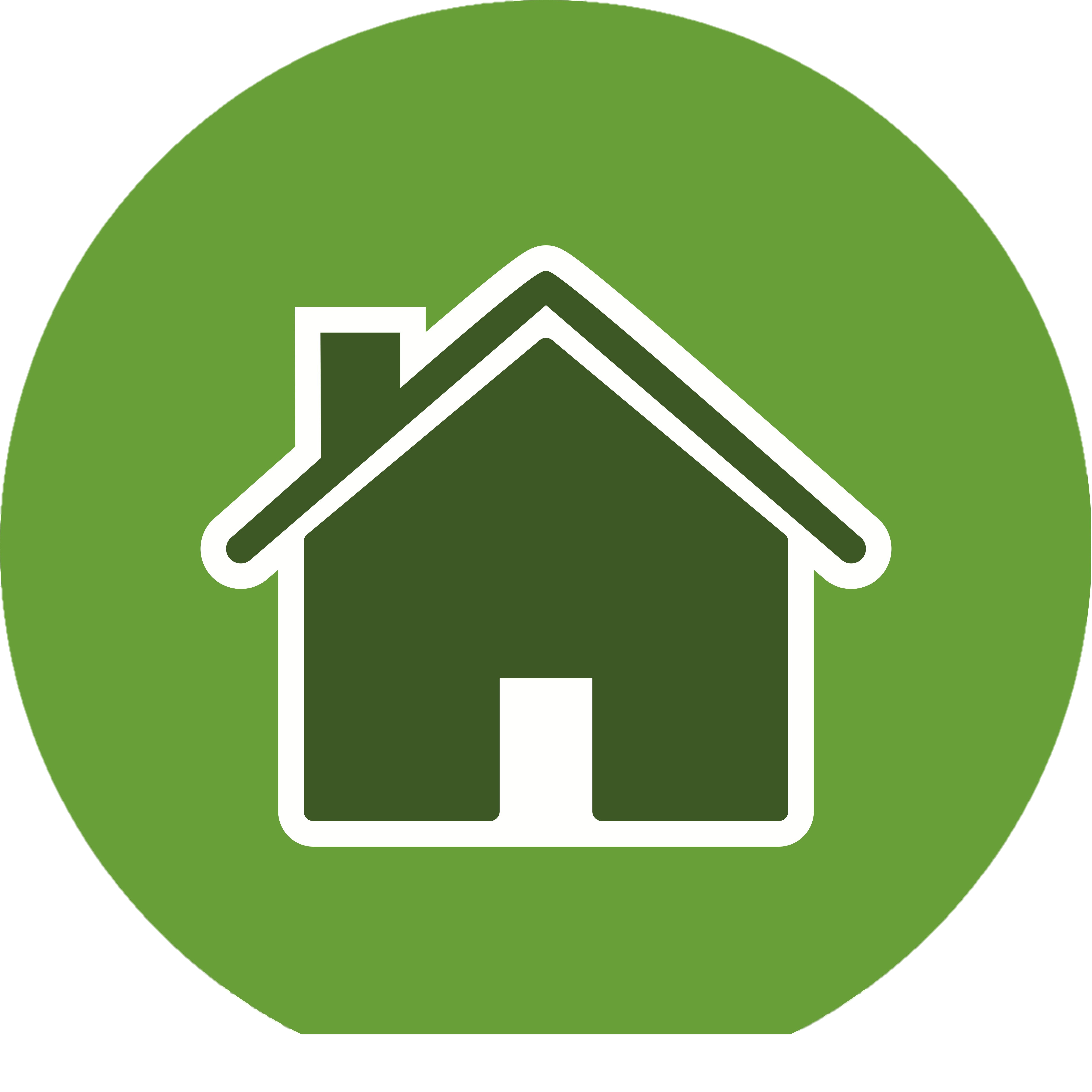 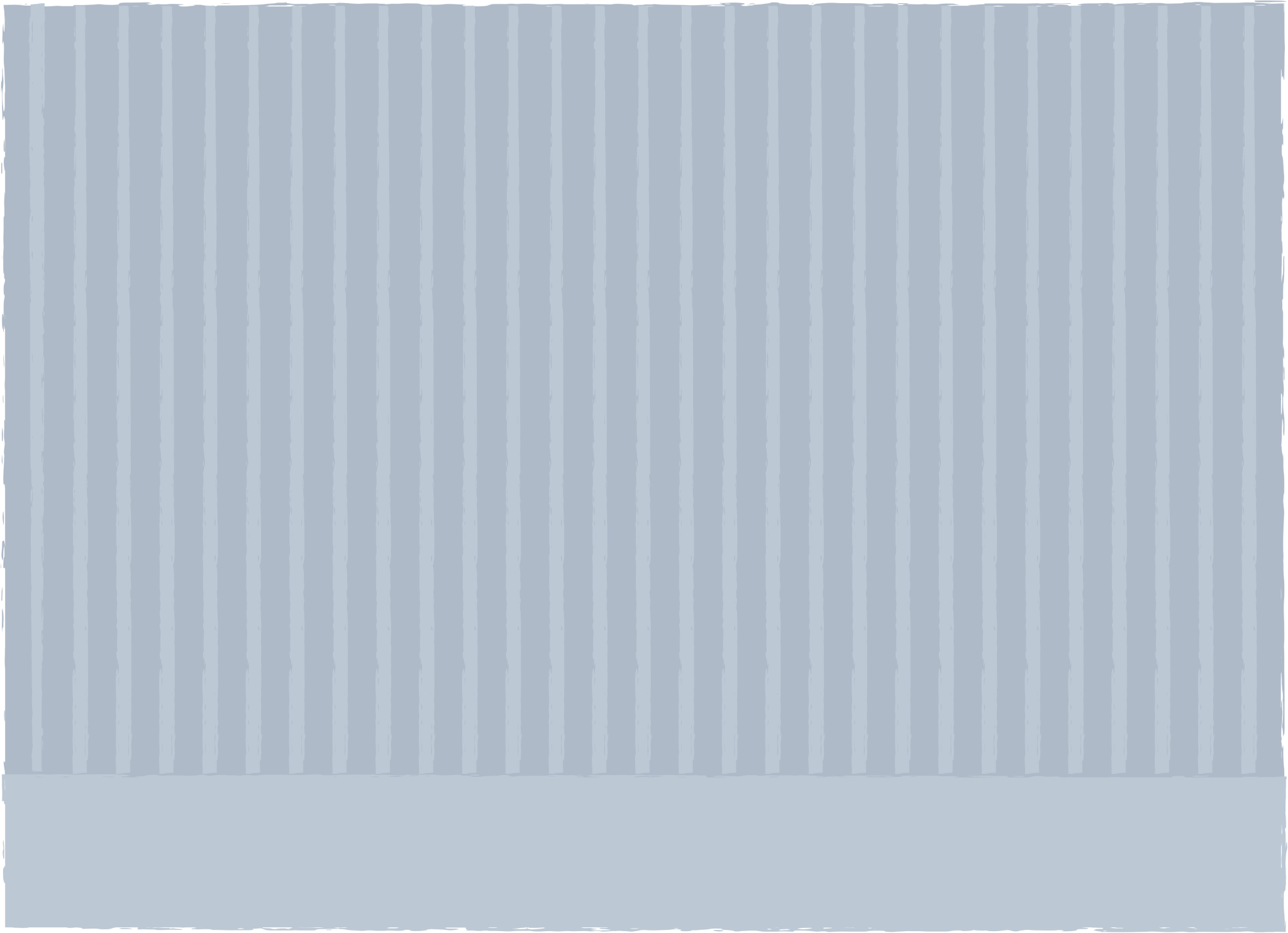 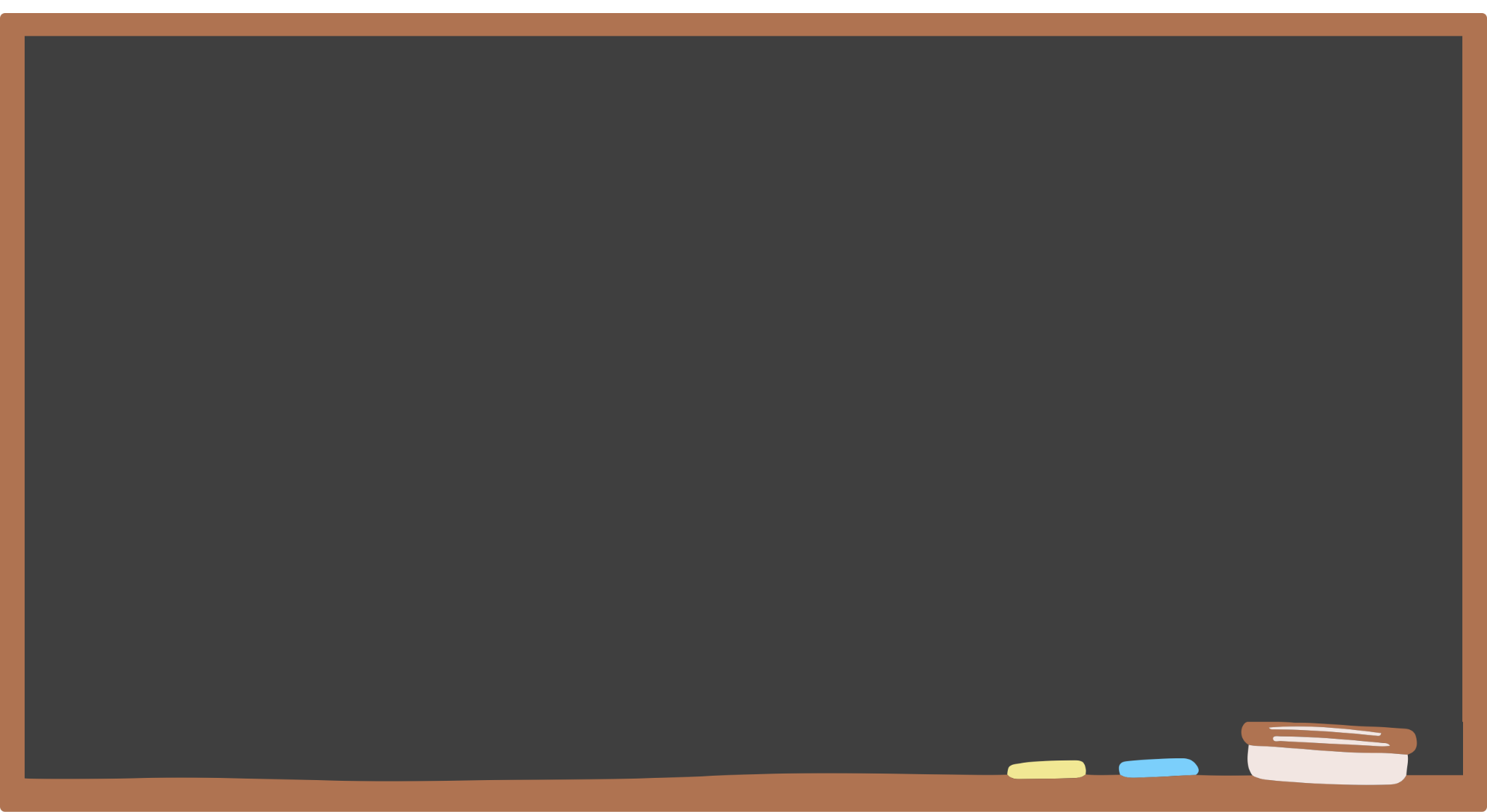 НАУКА
Студенты активно занимаются научной деятельностью под руководством преподавателей кафедры ТиМНДО. Базой научных исследований является лаборатория комплексных исследований НГПУ.
В рамках проекта «Цифровые технологии в начальном и дошкольном образовании» преподавателями кафедры ТиМНиДО разрабатываются интерактивные учебные тренажеры. При создании тренажеров применяются нейротехнологии и искусственный интеллект, технологии виртуальной и дополненной реальностей.
Кафедра готовит победителей и призеров таких научно-образовательных мероприятий как:
Всероссийские, международные конференции;
Форумы различных уровней; 
Олимпиада «Я – профессионал»;
Конкурс «Студент года» и т.д.
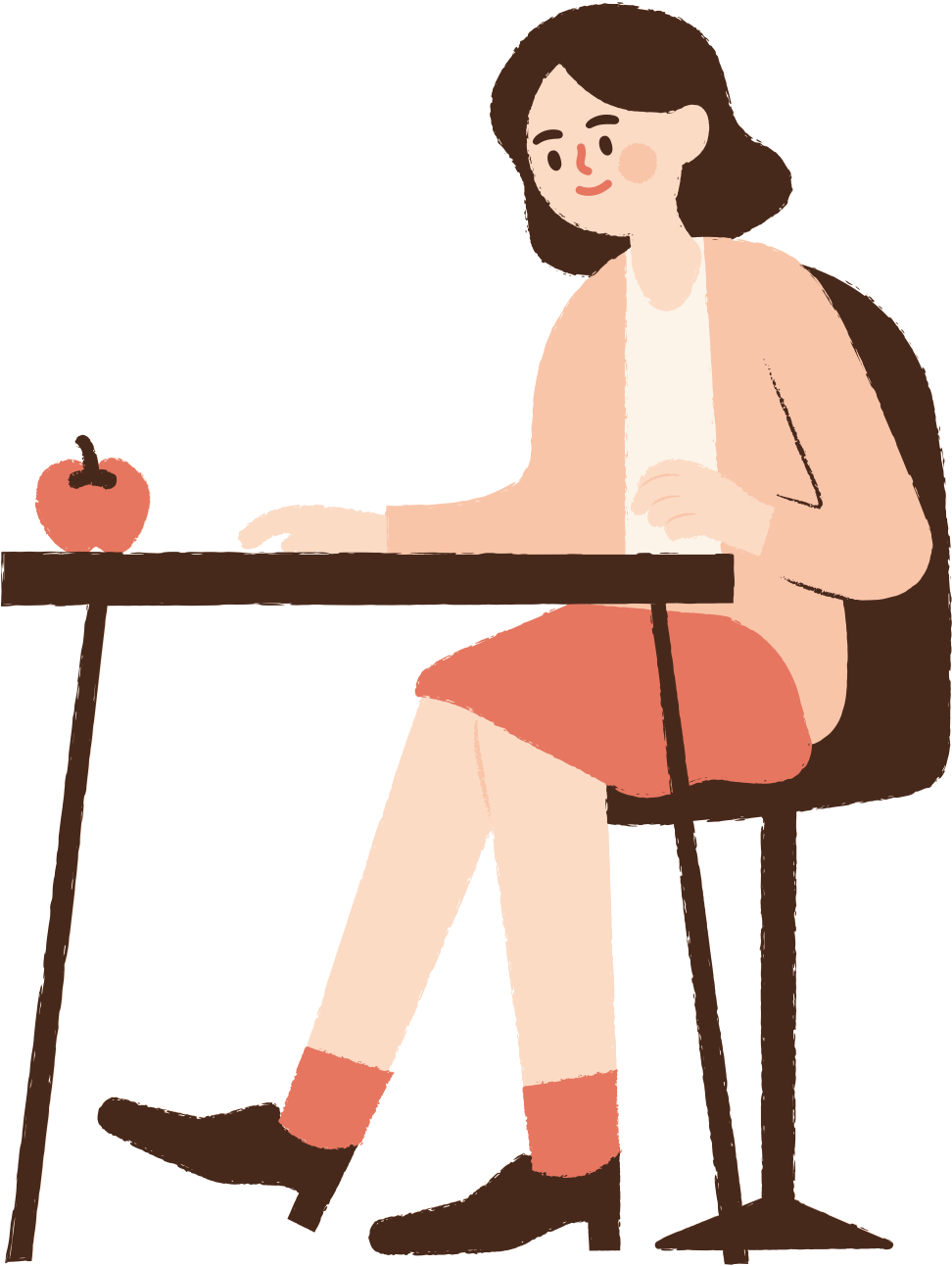 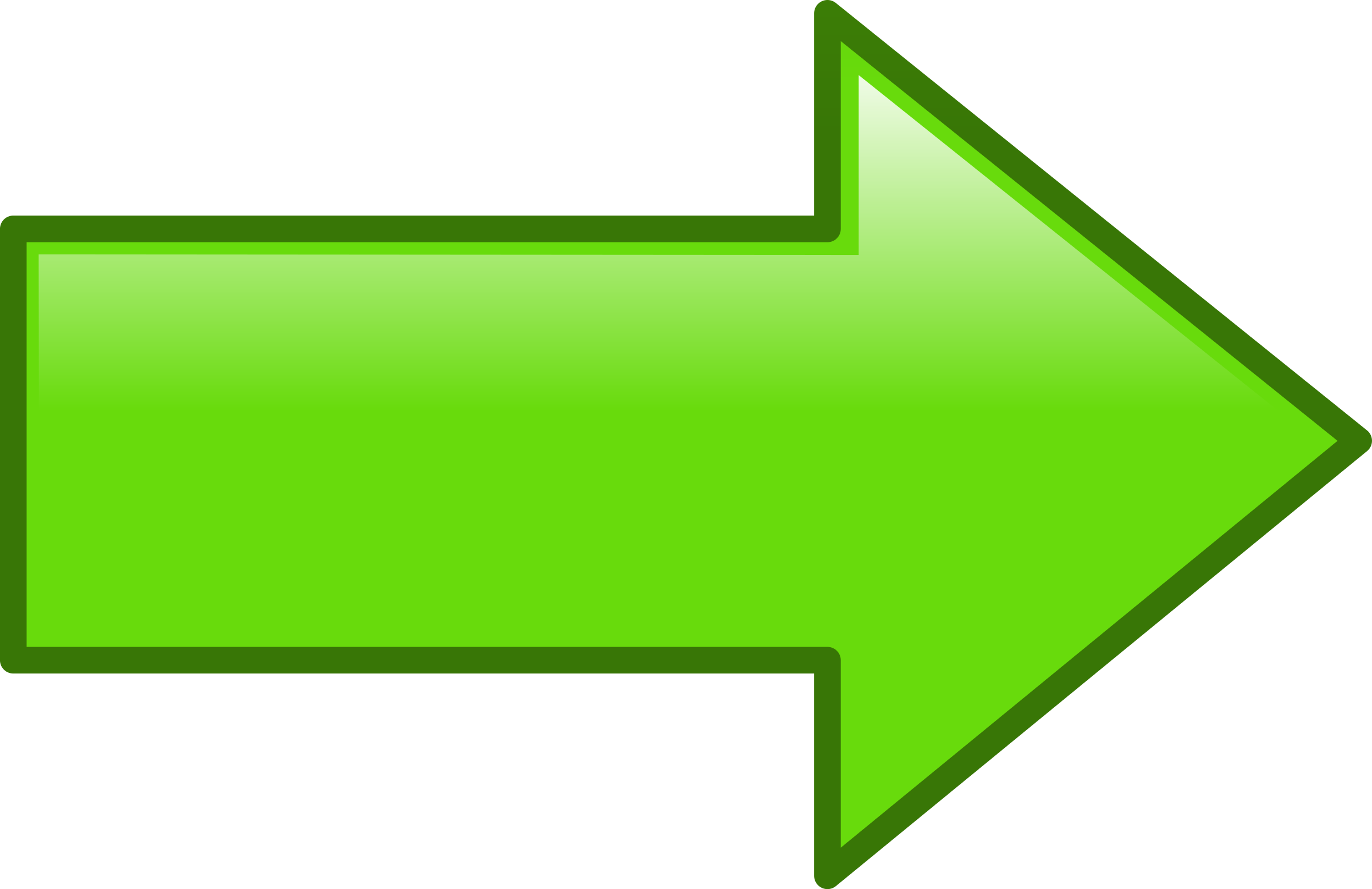 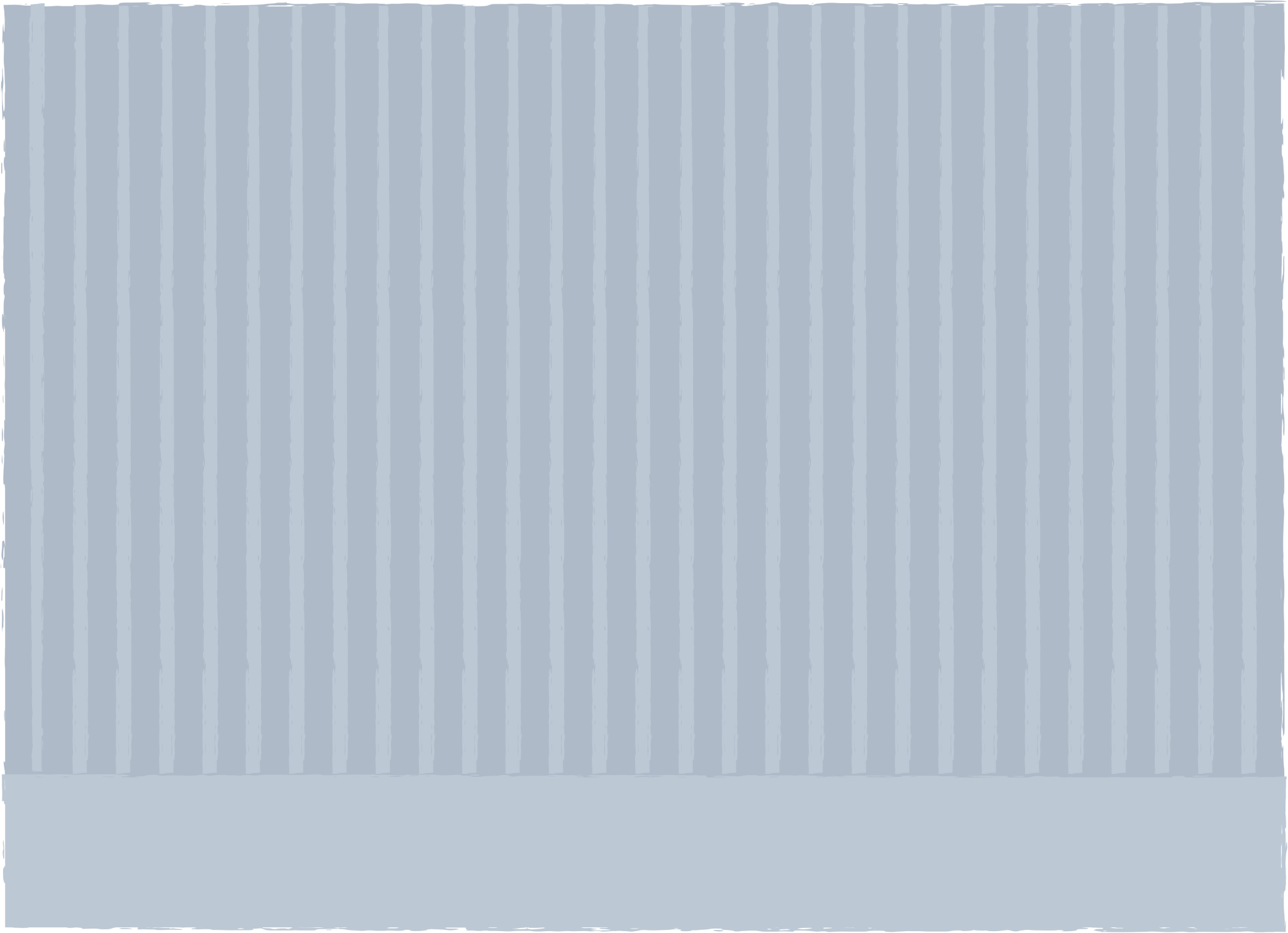 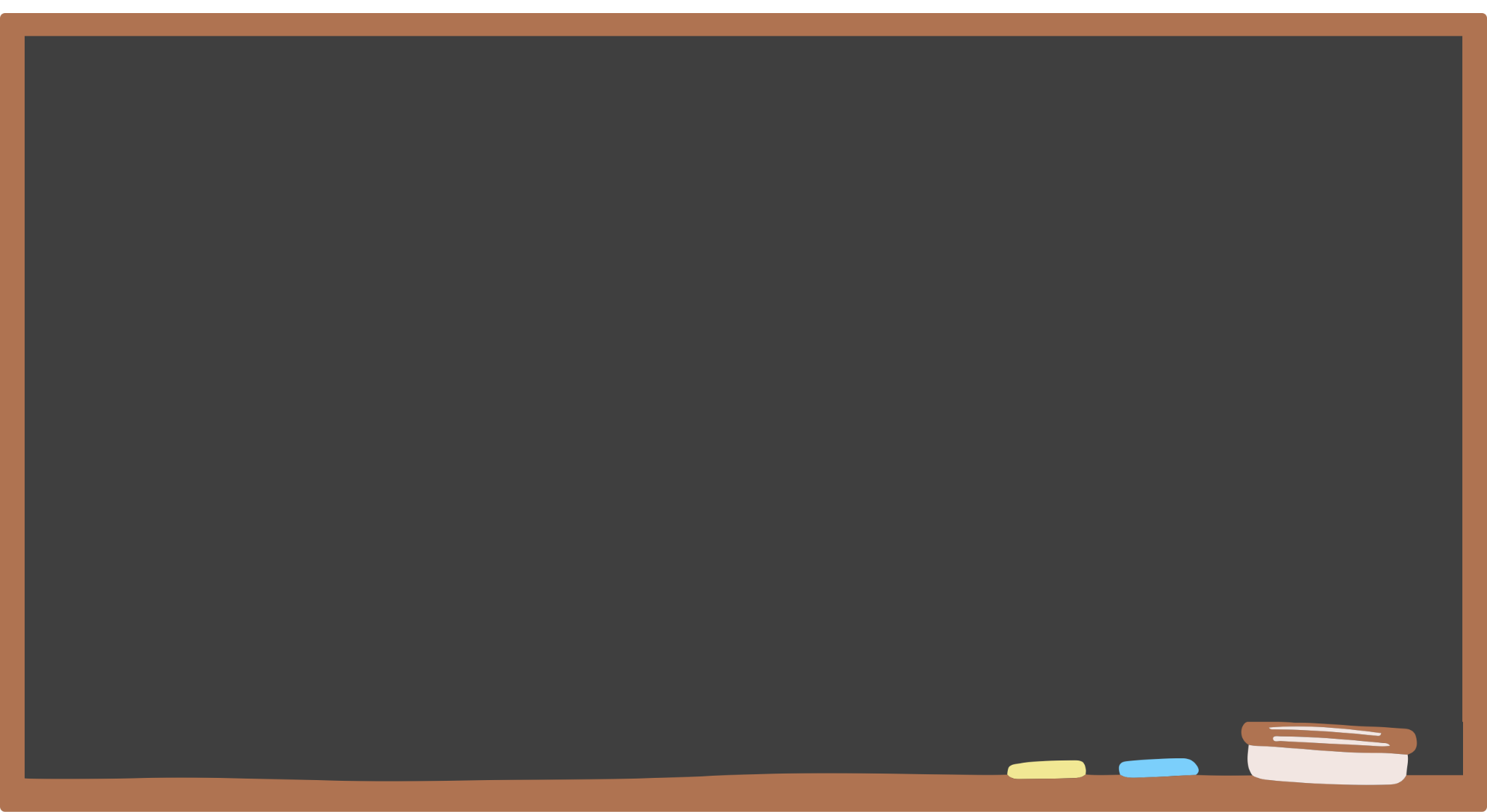 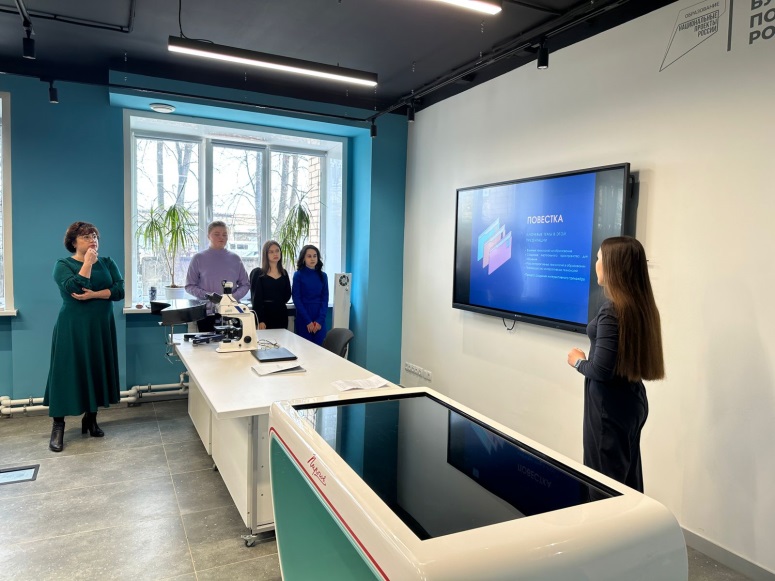 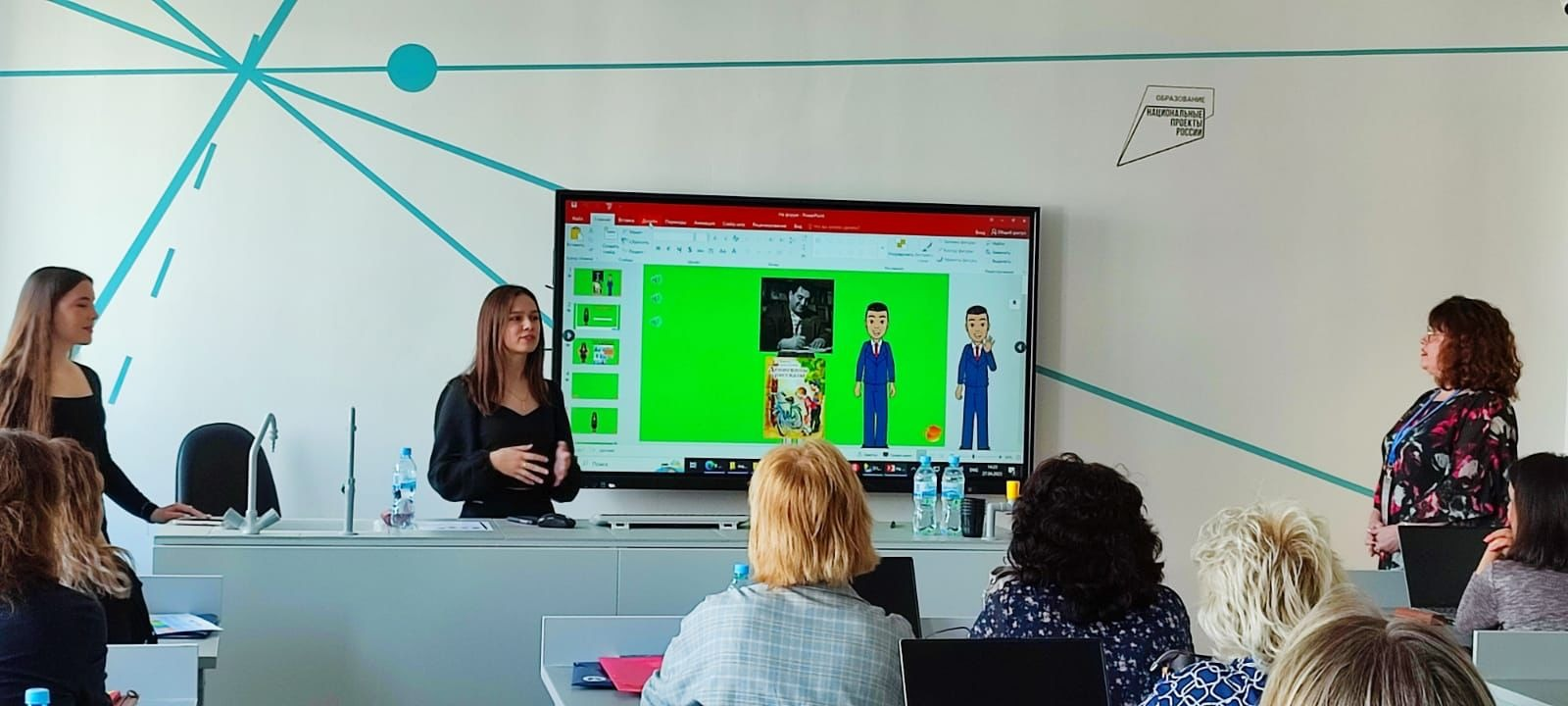 НАУКА
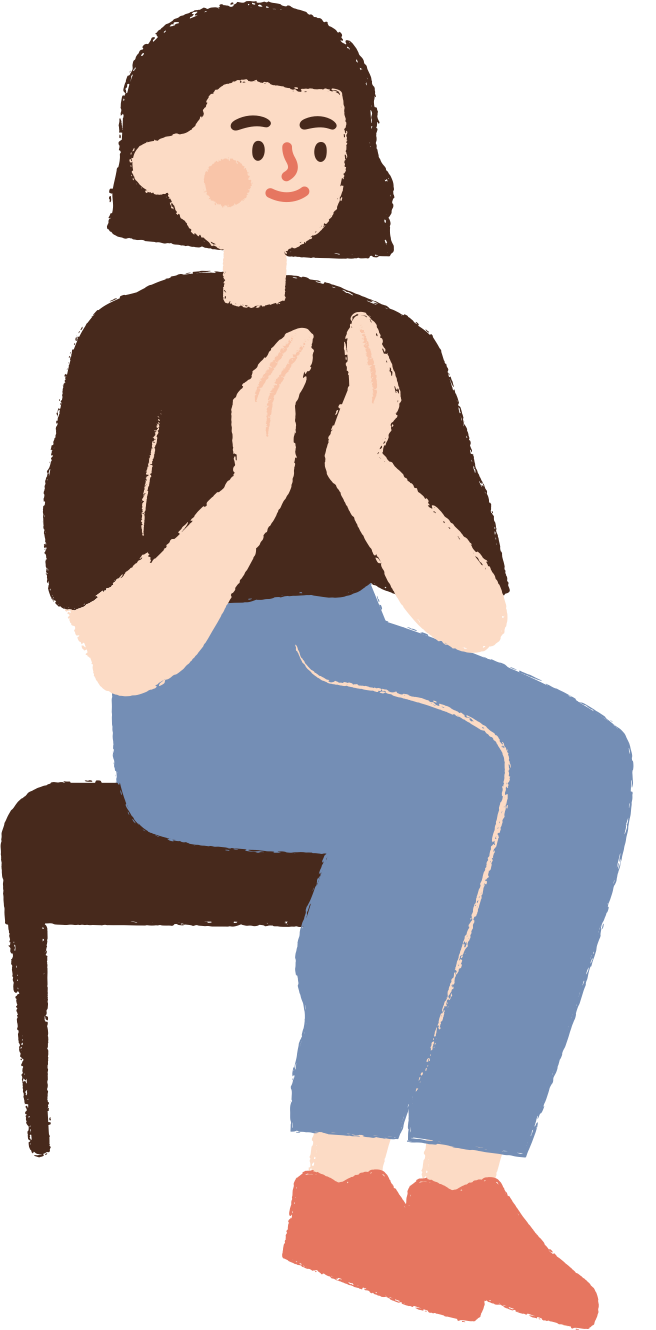 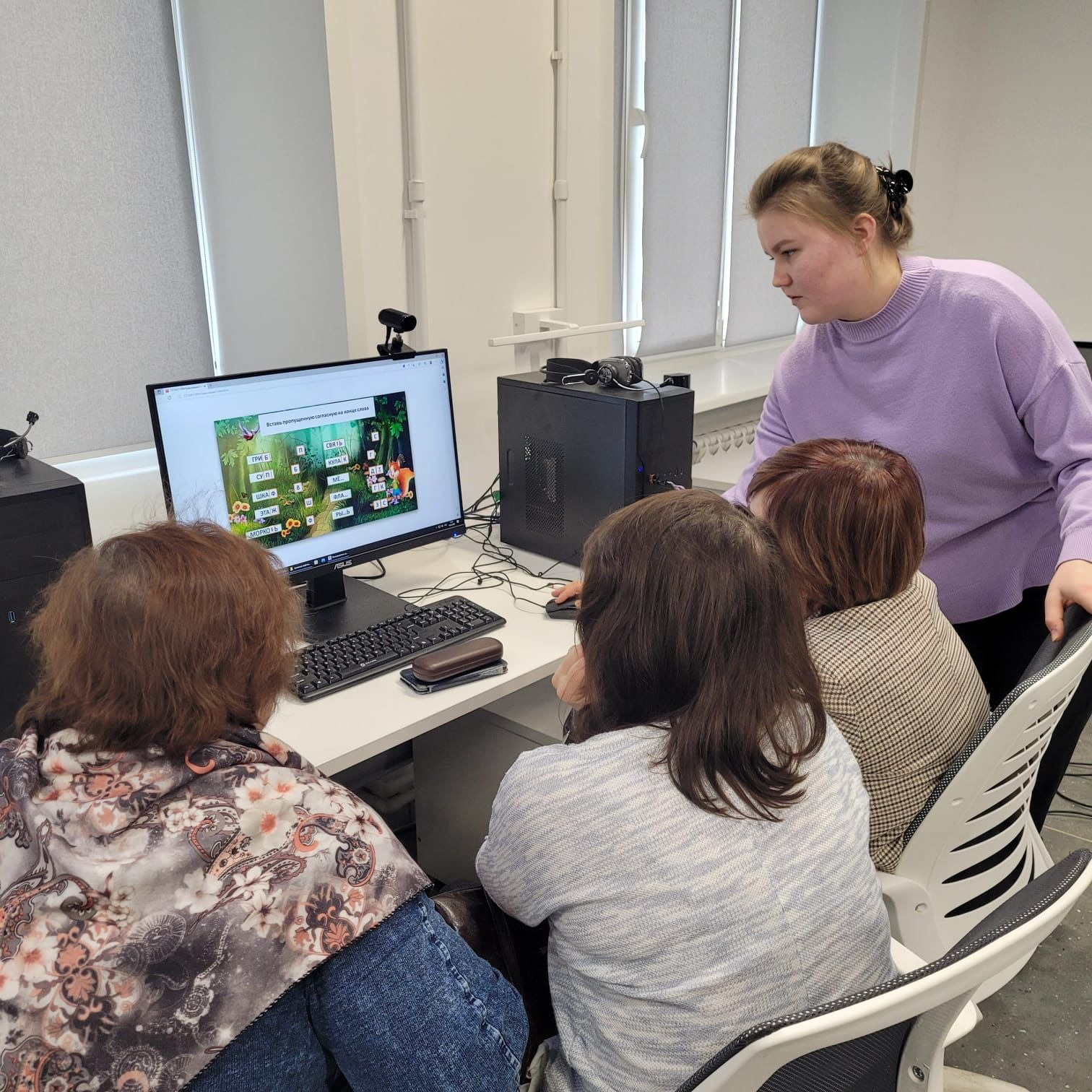 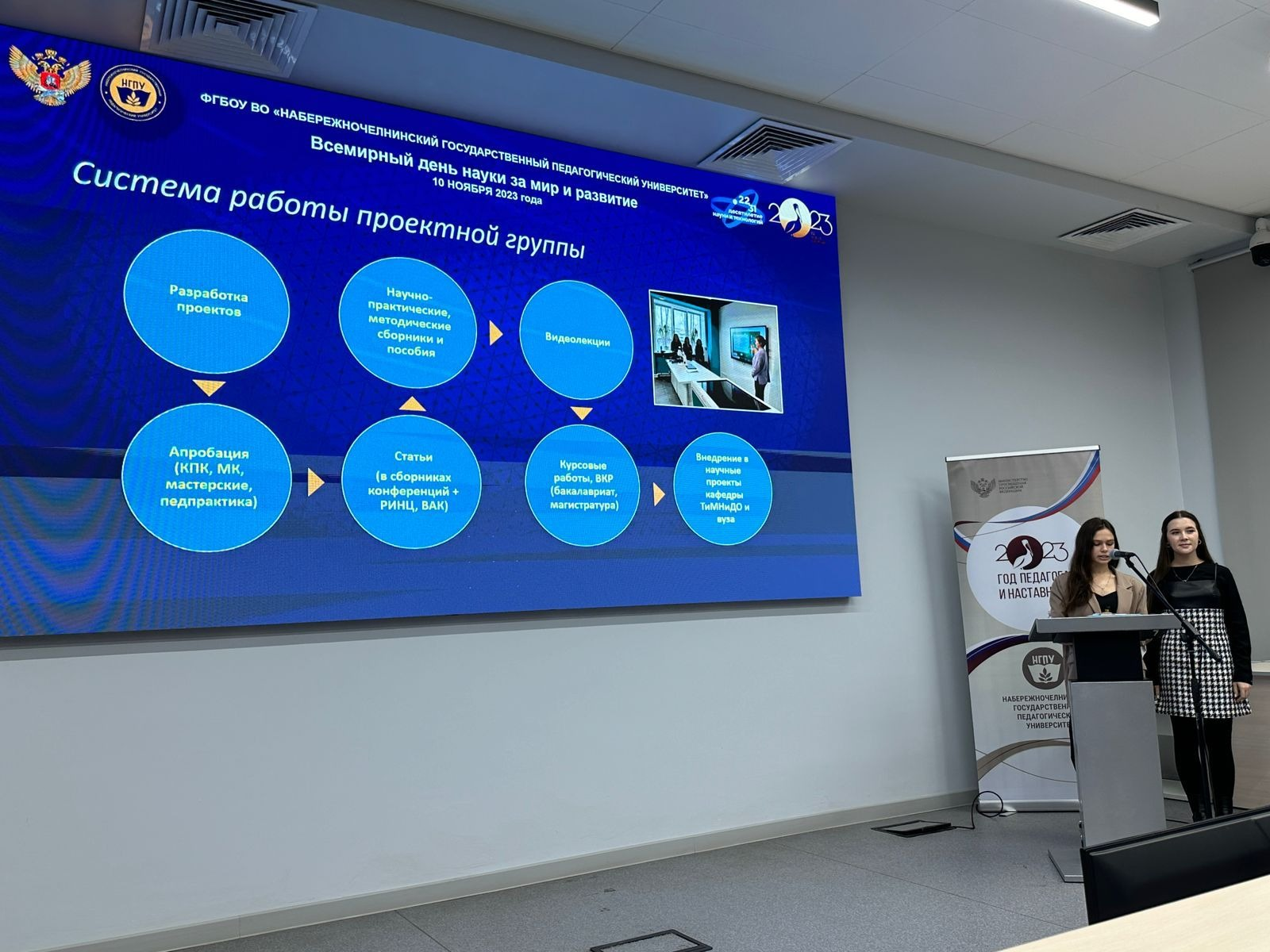 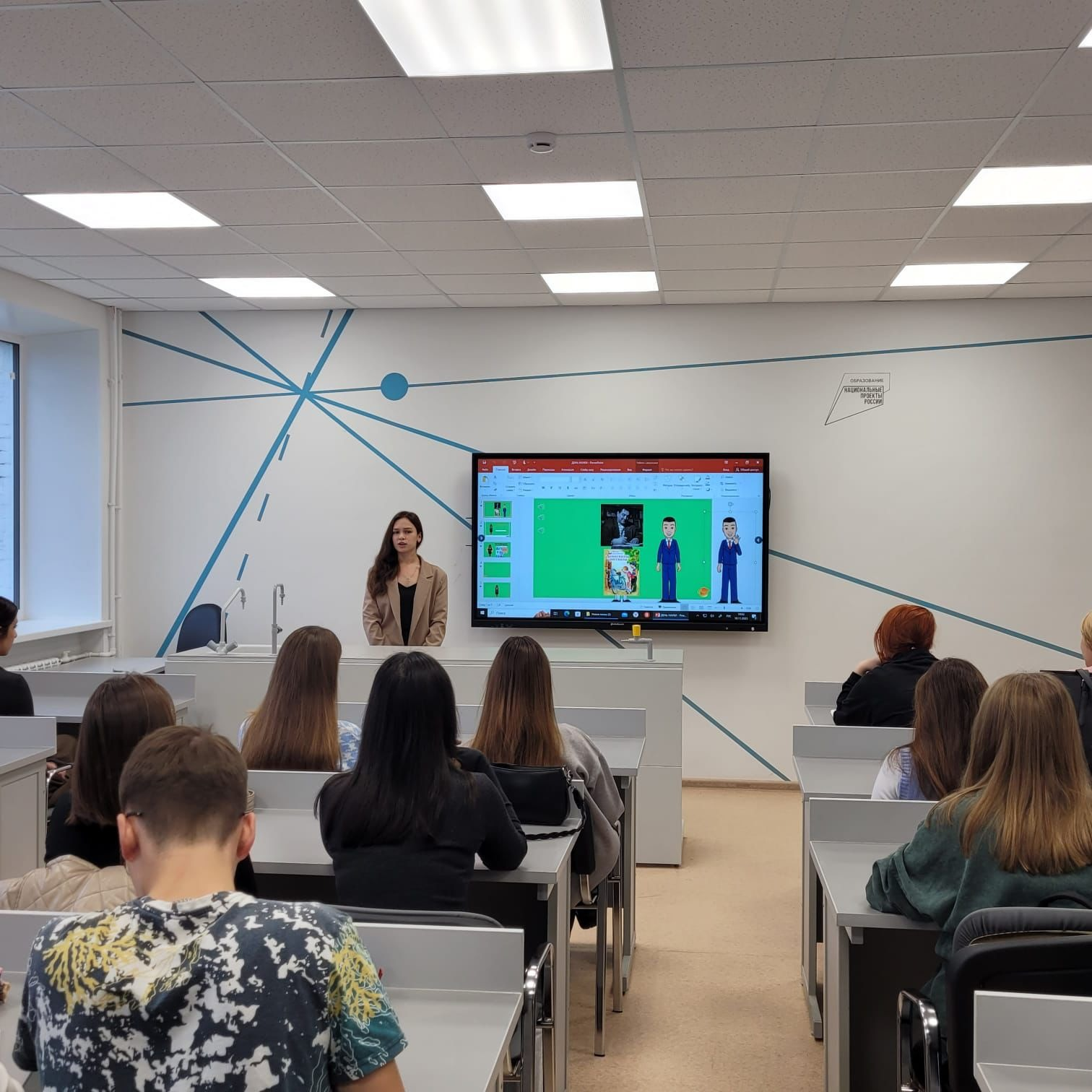 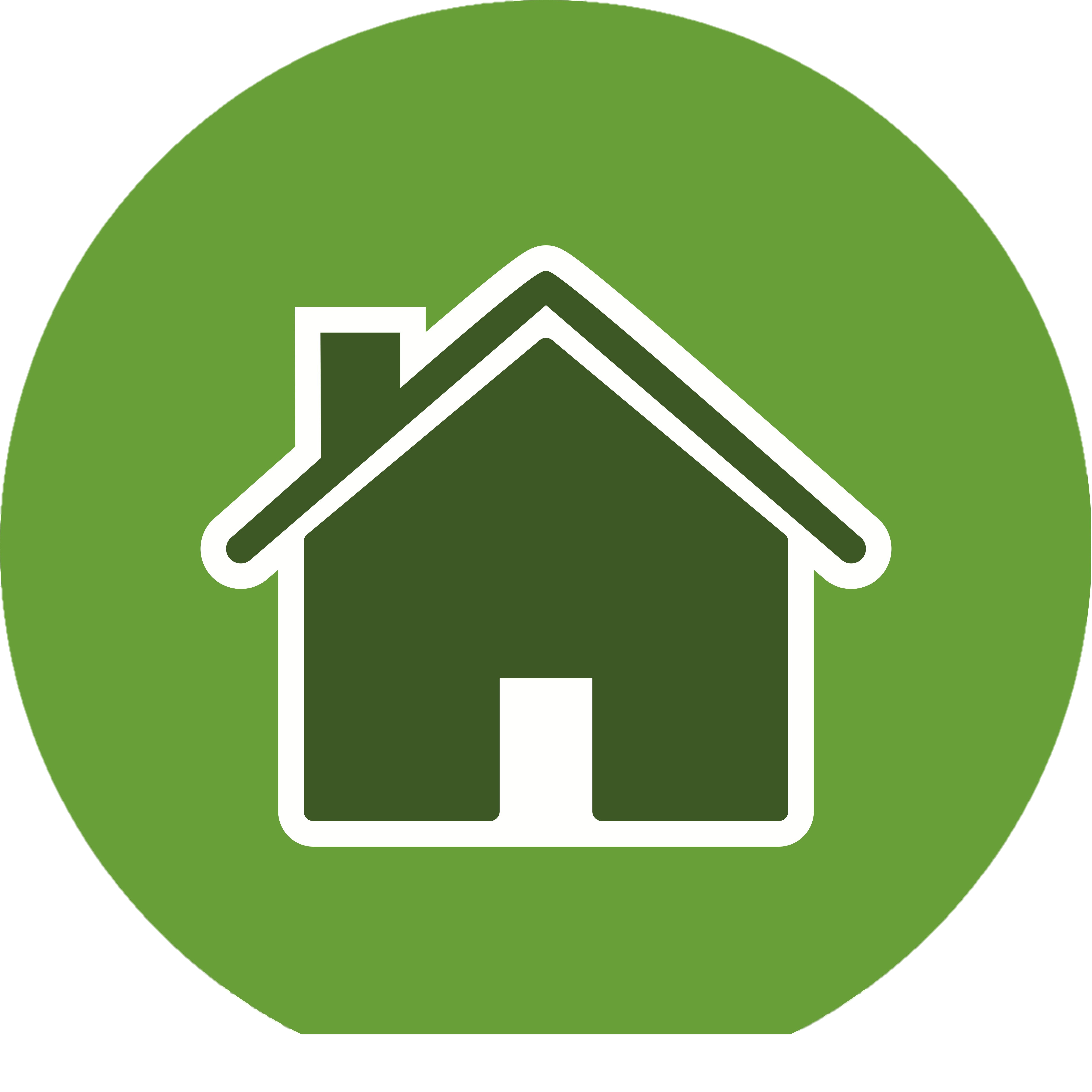 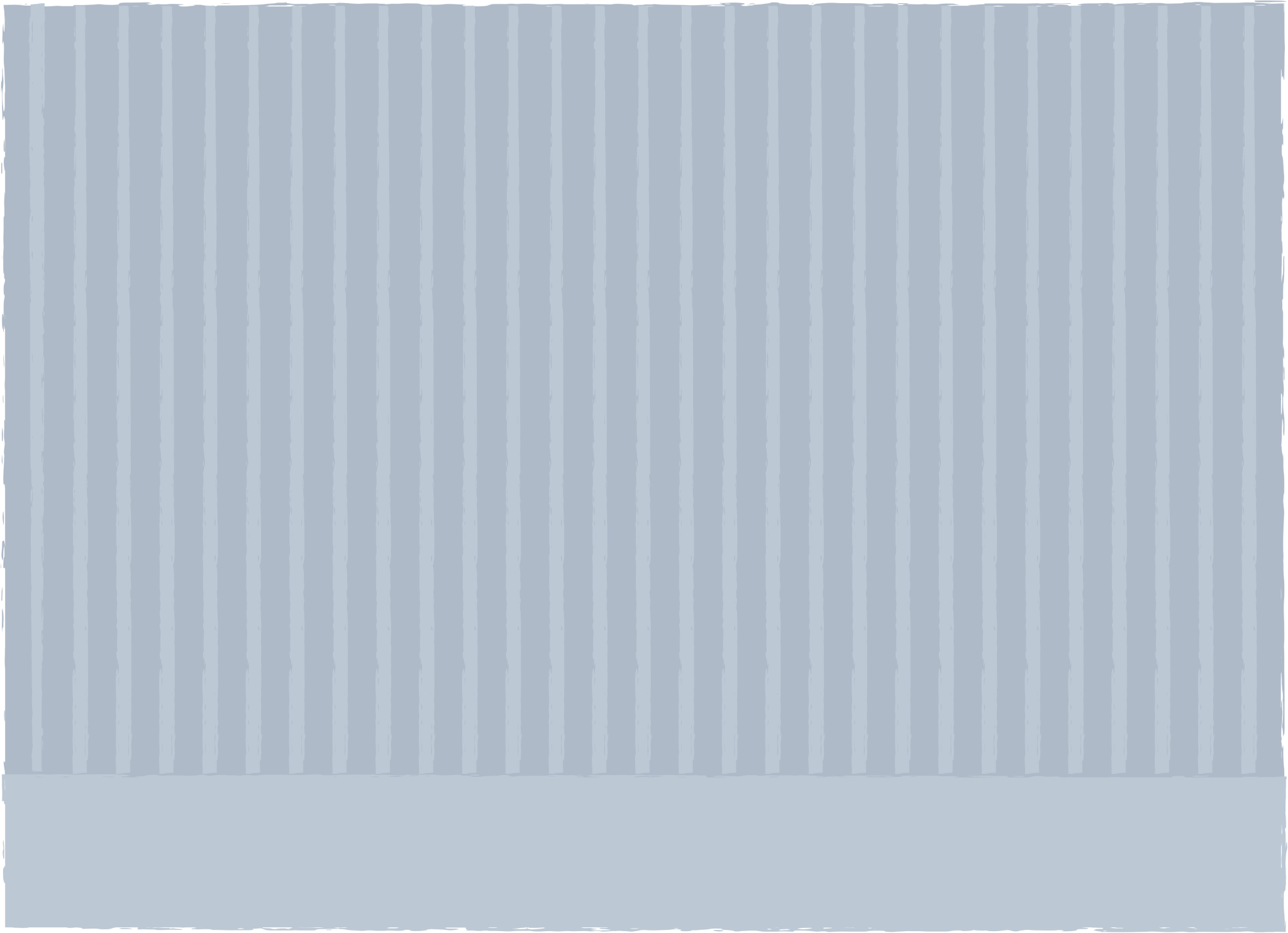 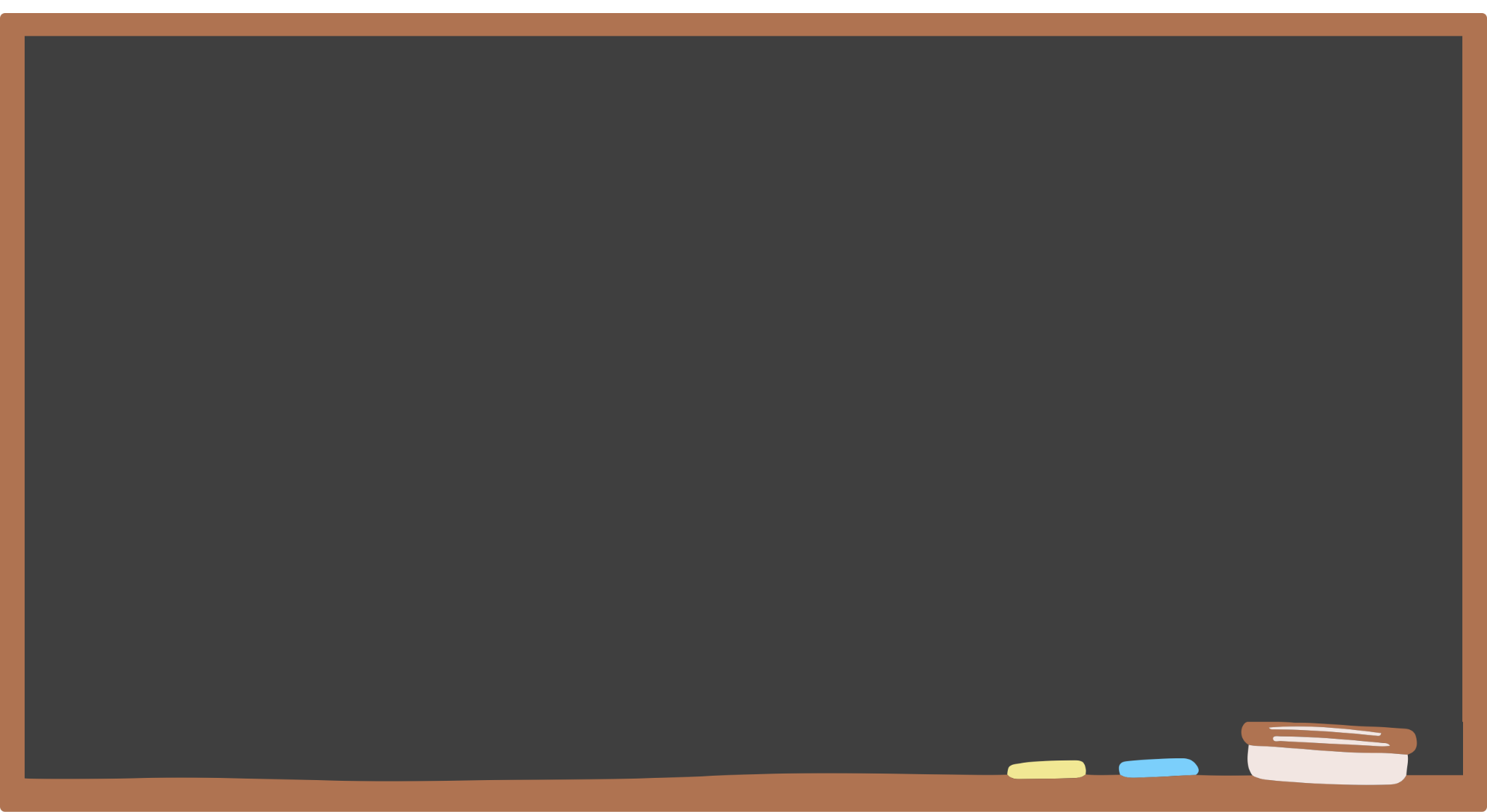 РАБОТА В ДЕТСКИХ ЛАГЕРЯХ
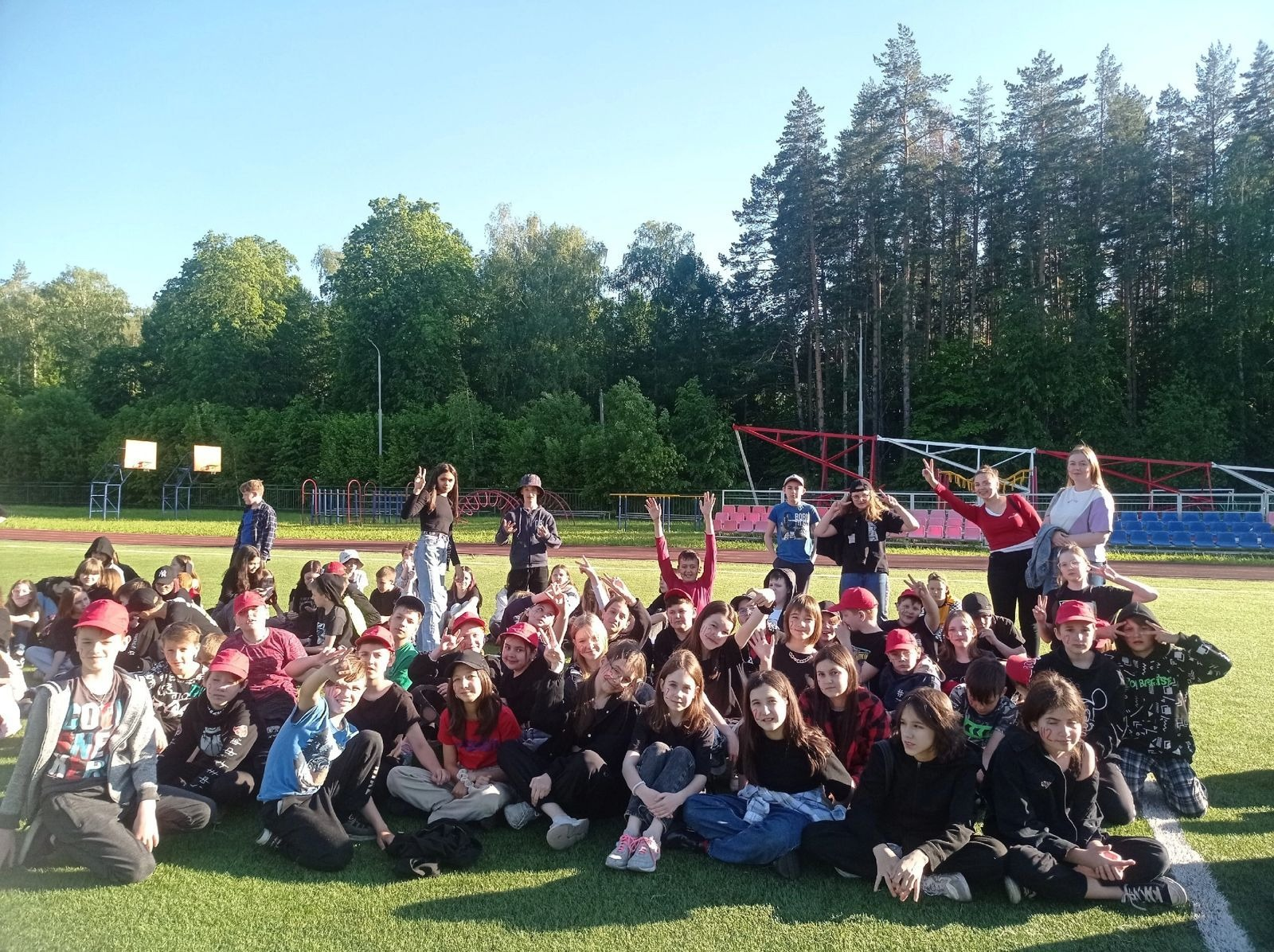 Каждое лето студенты проходят практику в детских оздоровительных лагерях. 

Студенты получают опыт работы с детьми, вооружаются методиками и технологиями воспитательной работы с детьми и закрепляют на практике теоретические знания и навыки, приобретенные в университете.
Студенты работают в лагерях оздоровительного комплекса «Саулык» г. Набережные Челны, в оздоровительных лагерях компании «ТатНефть», в IT-лагере INNOCAMP в Иннополисе, а также в международном детском центре «Артек» и в образовательном центре «Сириус».
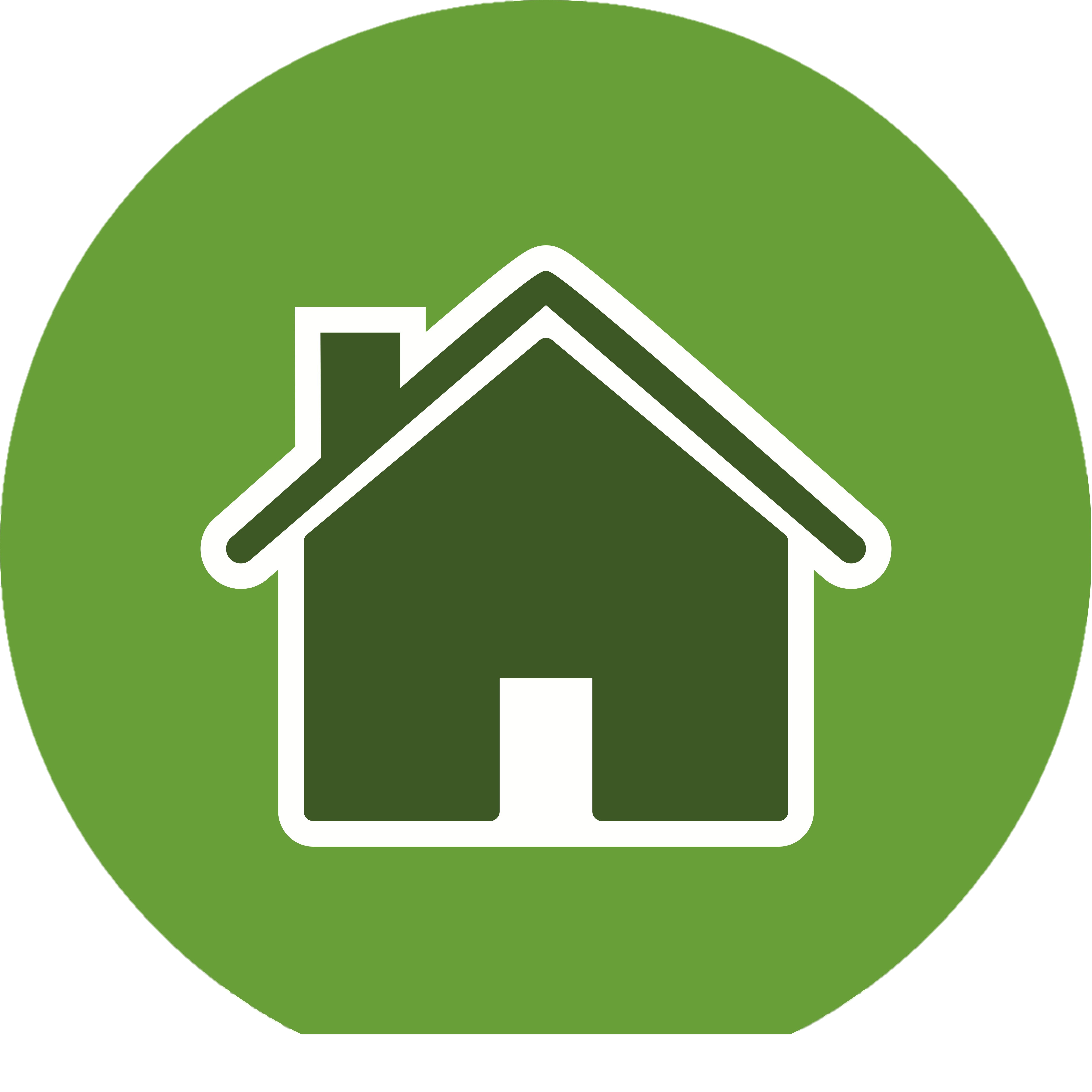 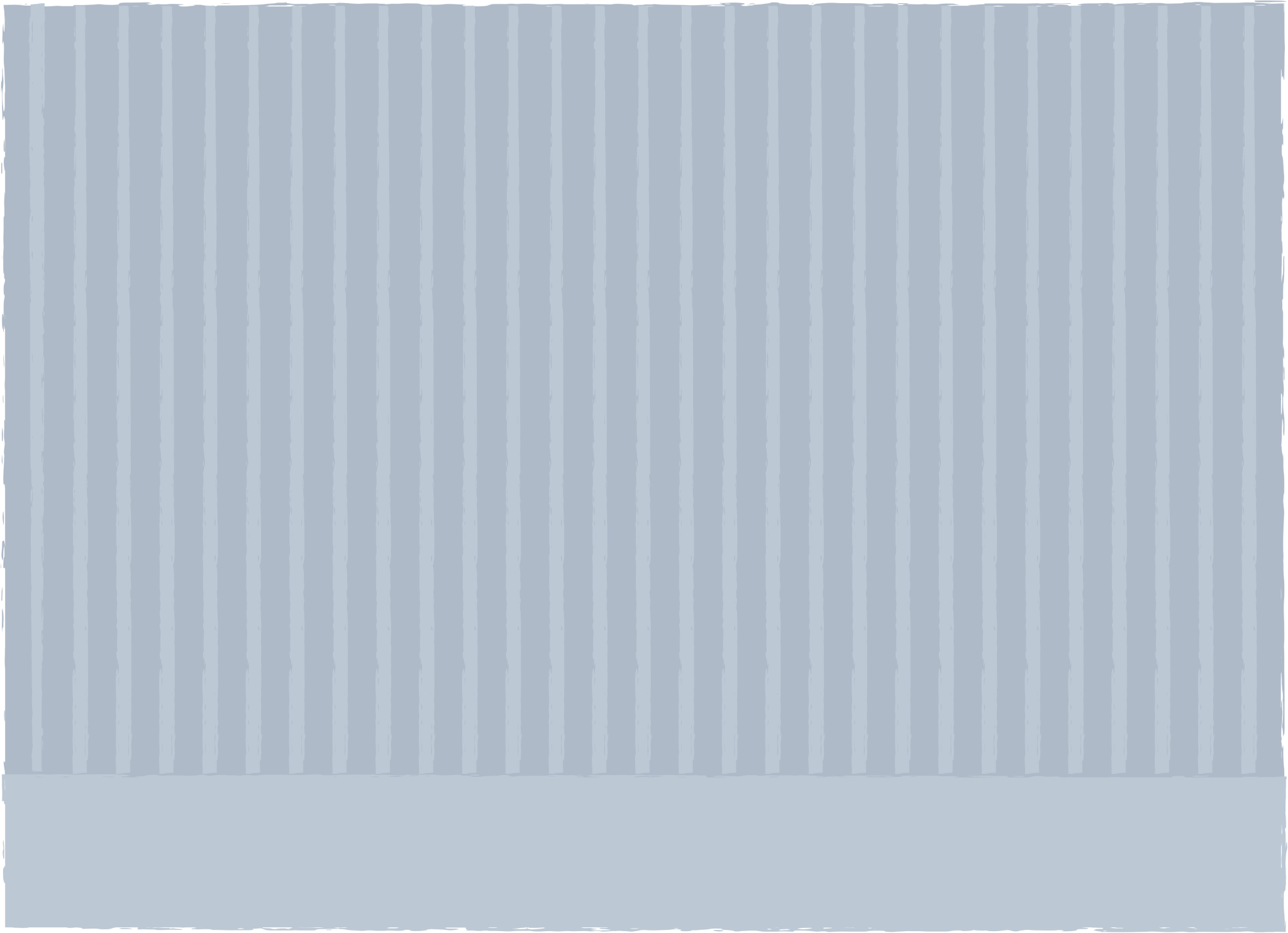 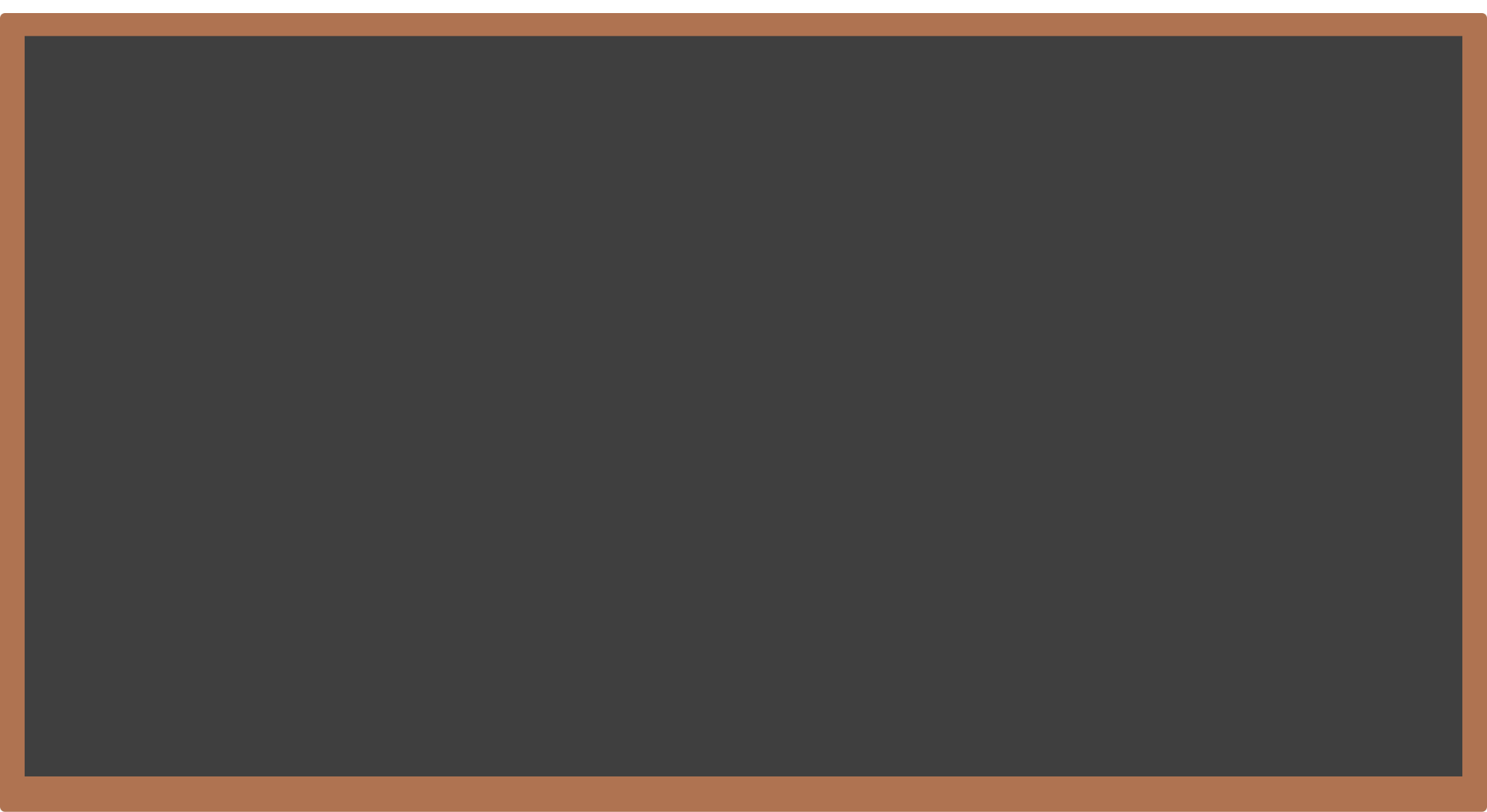 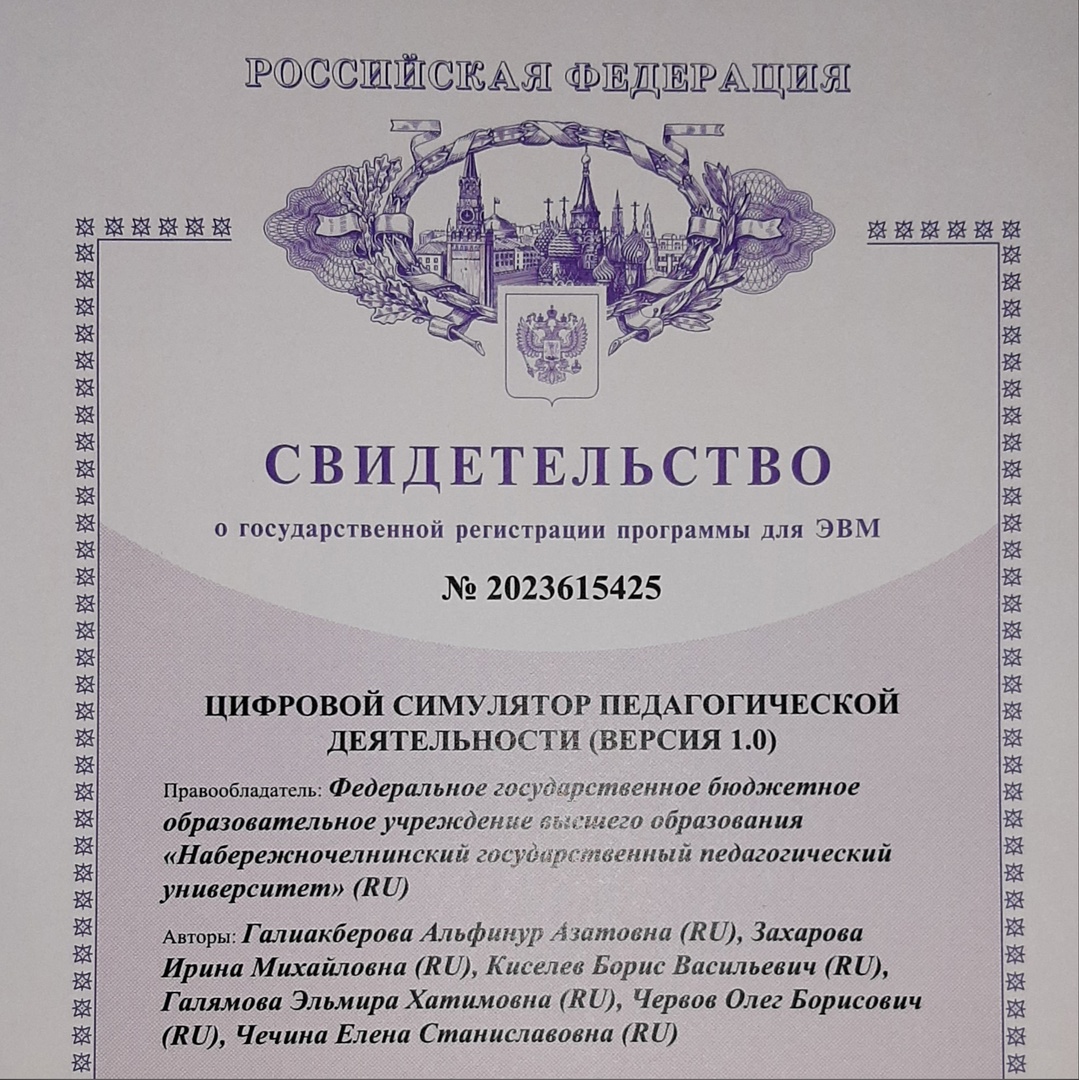 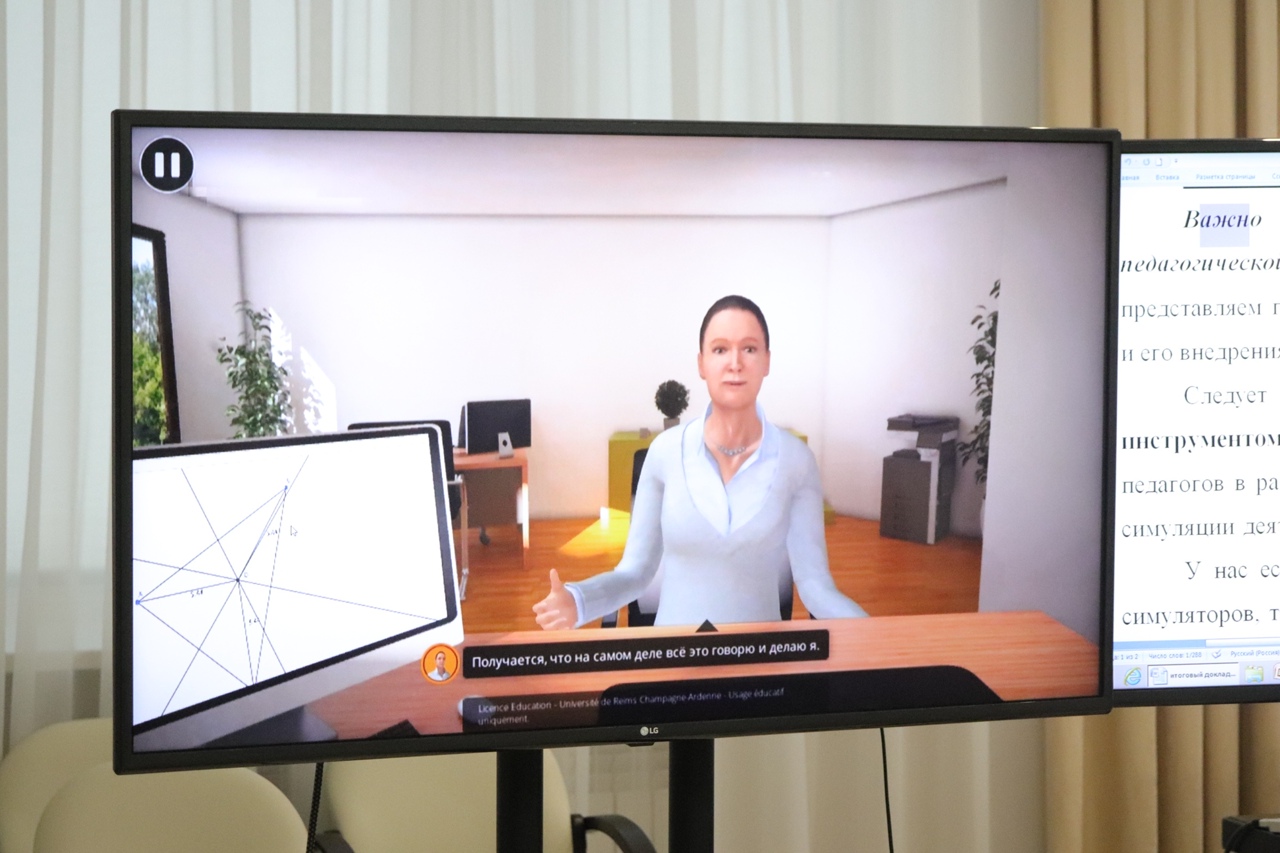 ПРОЕКТЫ
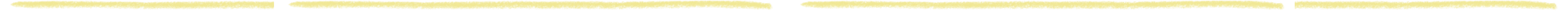 Сельский учитель в условиях современного образовательного пространства.
Цель проекта - создание Консультационного Центра по научно-методическому сопровождению педагогической деятельности педагога в условиях сельской местности
Цифровой симулятор педагогической деятельности (руководитель – к.п.н, доцент; Захарова И.М.). 
Проект ведется совместно с кафедрой математики и информатики.
Региональная инновационная площадка.
Проект направлен на методическое сопровождение педагогов и образовательных учреждений города и региона по организации деятельности с одаренными детьми.
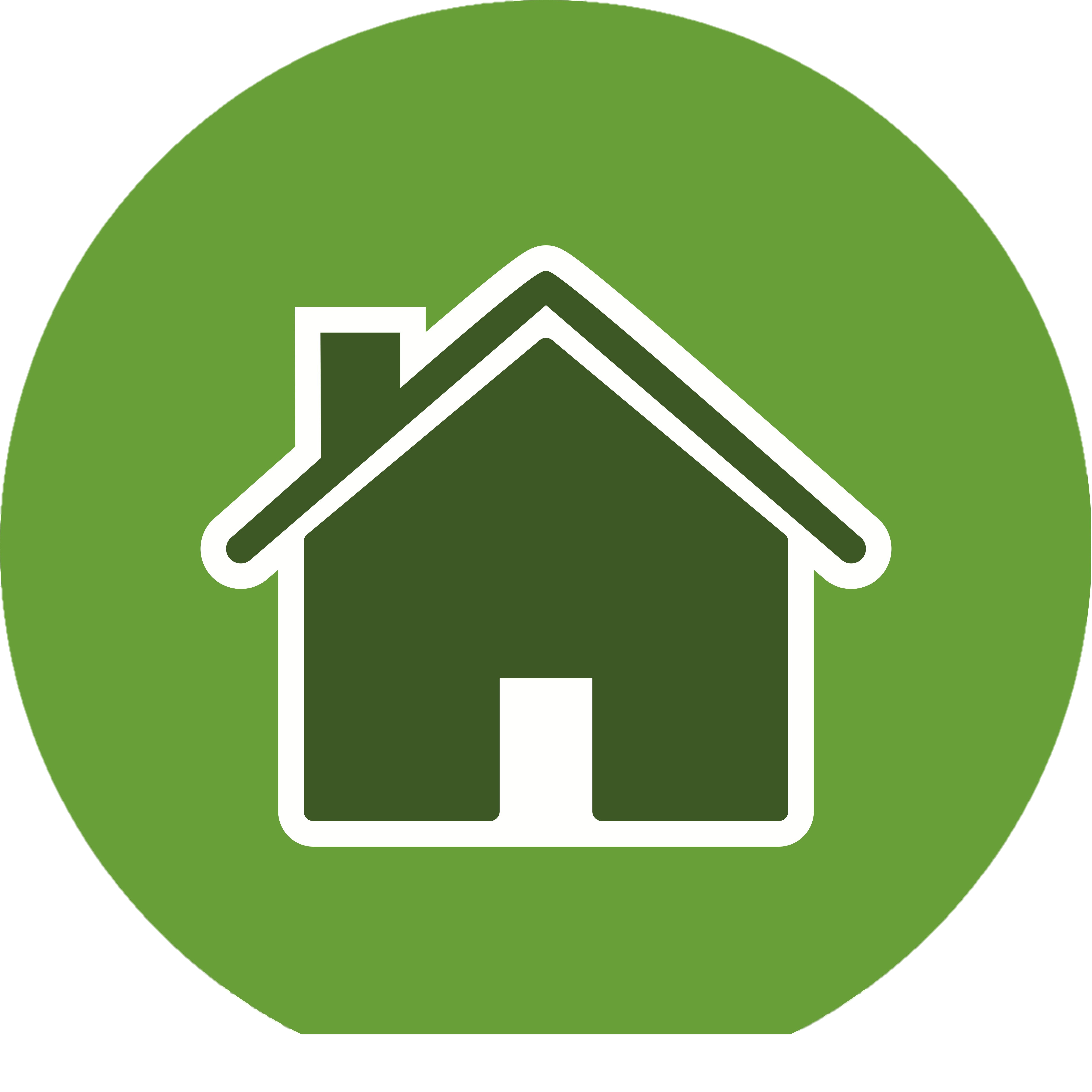 СТУДЕНЧЕСКАЯ ЖИЗНЬ
Ежегодным мероприятием и визитной карточной факультета педагогики и психологии является выездная ШКОЛА СТУДЕНЧЕСКОГО АКТИВА.


В программу школы включается комплекс обучающих мастер-классов и тренингов, направленных на развитие лидерского потенциала, на сплочение коллектива, формирование и усиление общего командного духа, развитие ответственности каждого участника в решении общих задач.
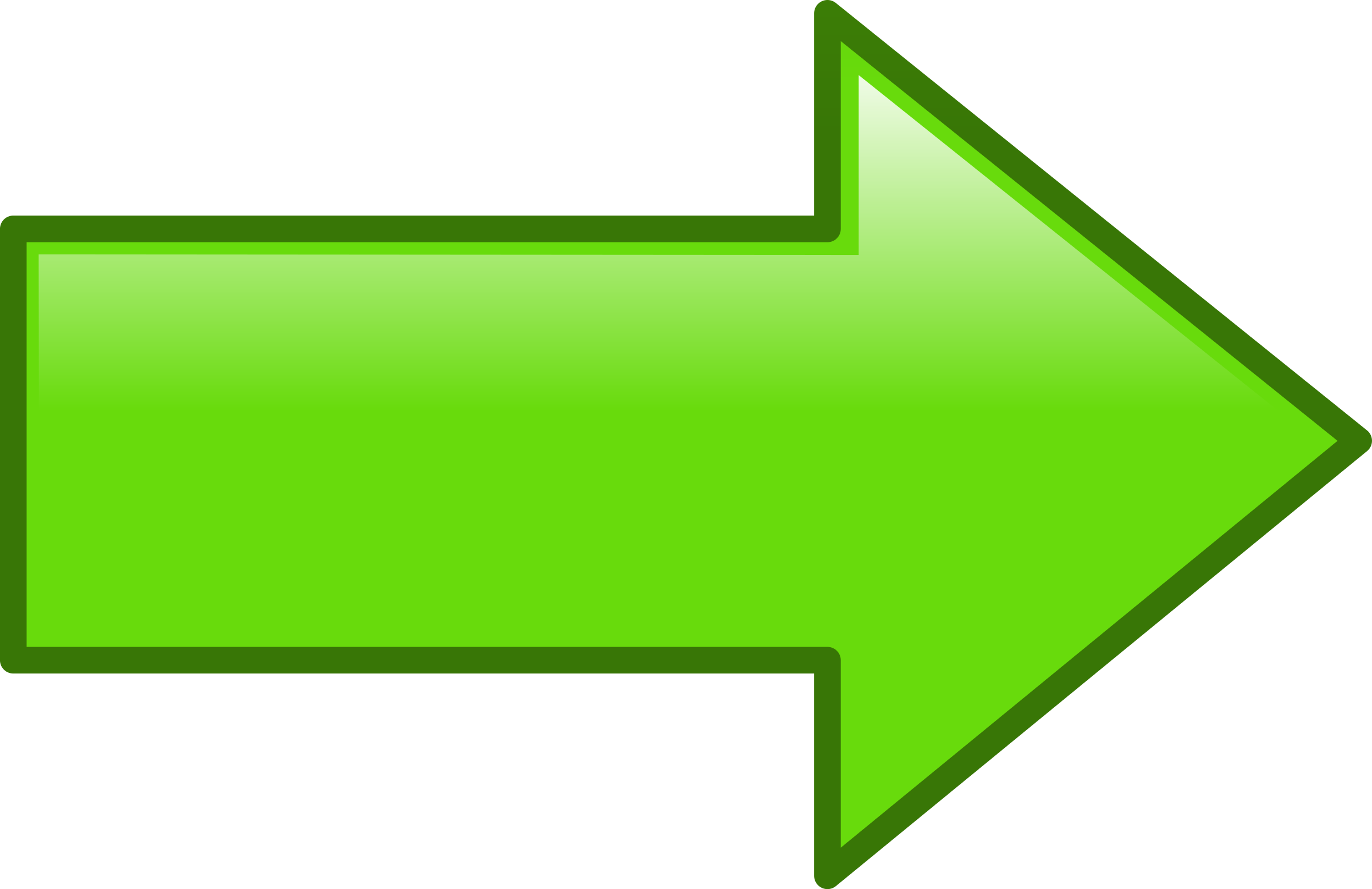 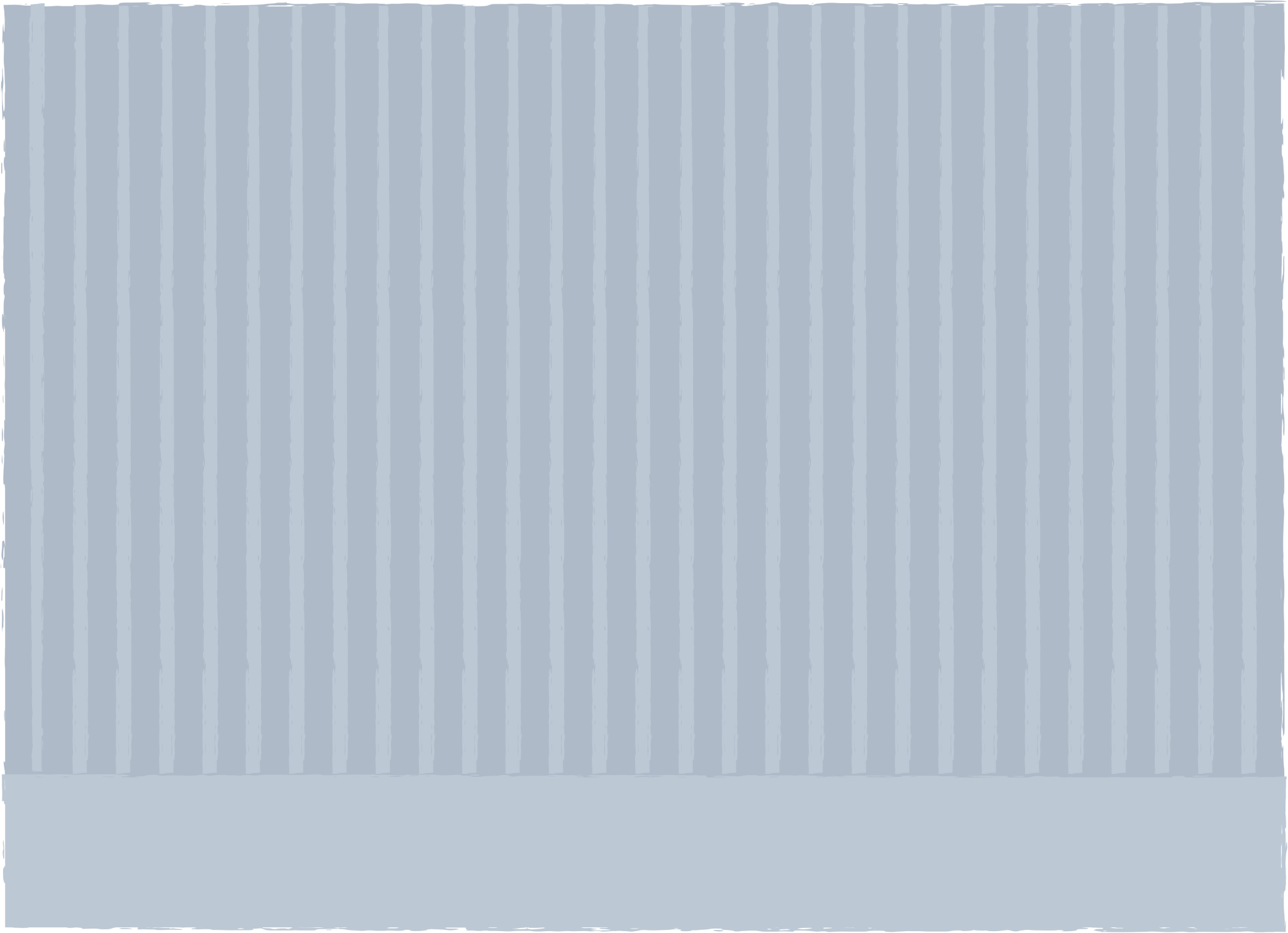 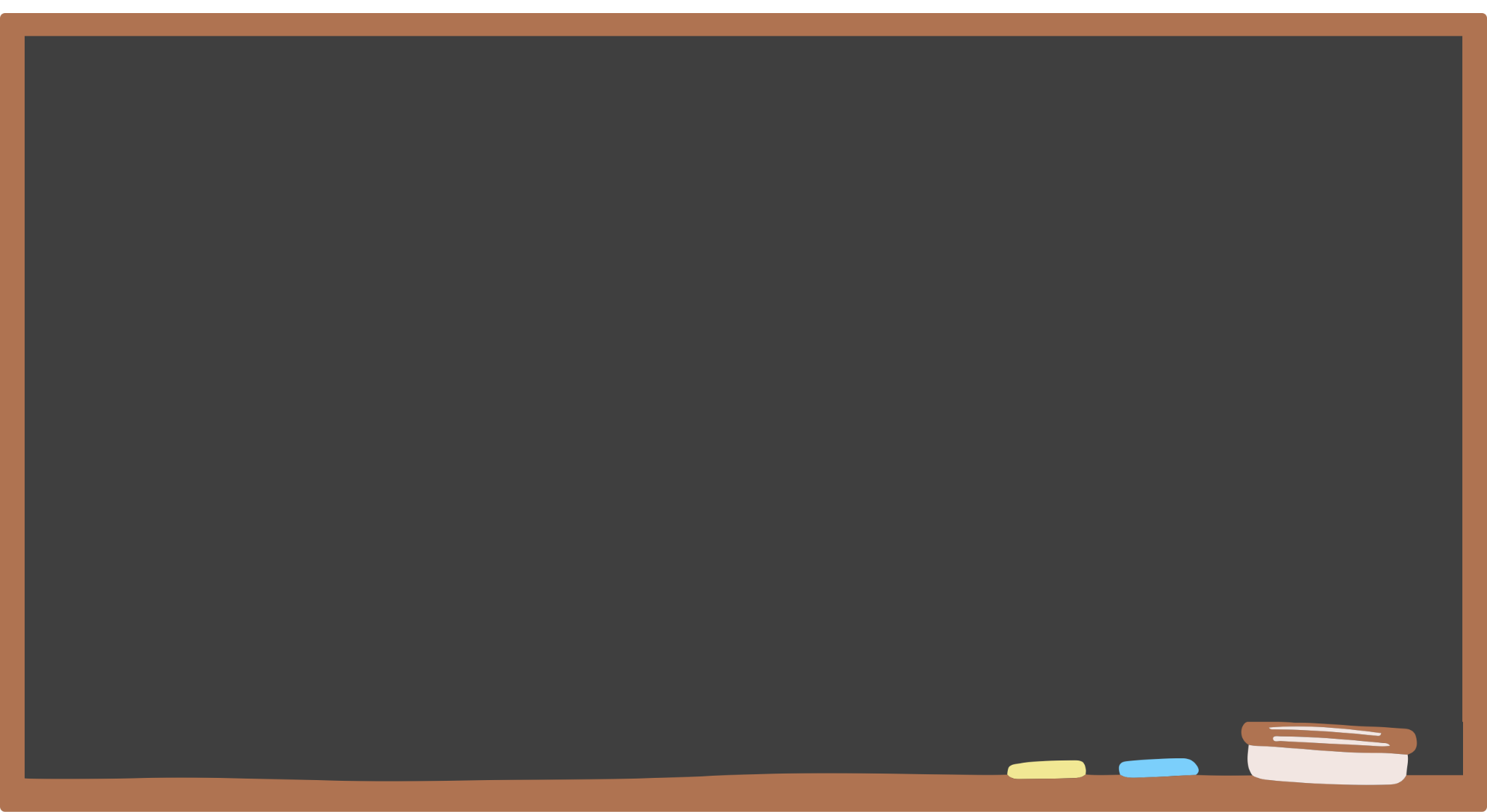 СТУДЕНЧЕСКАЯ ЖИЗНЬ
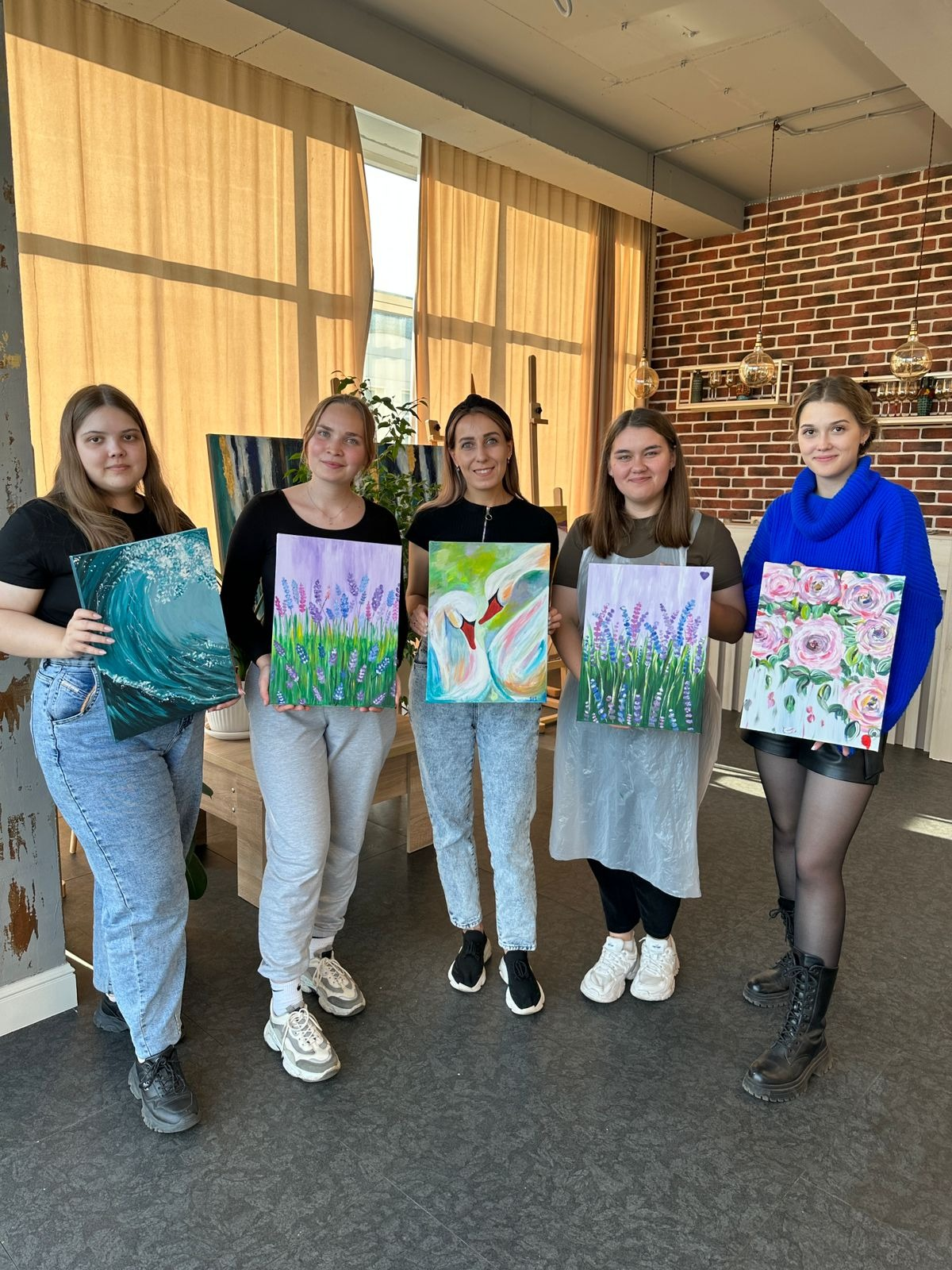 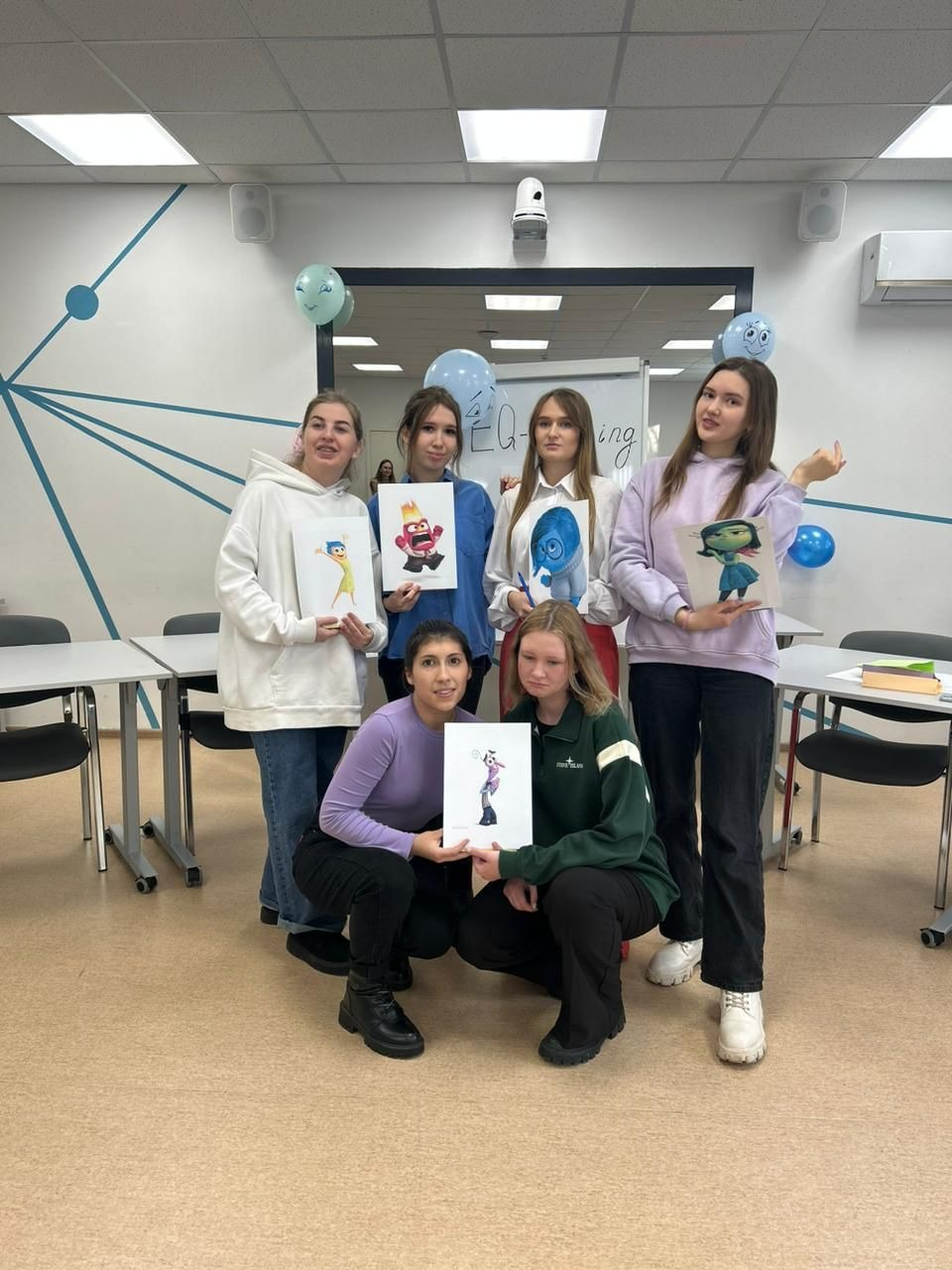 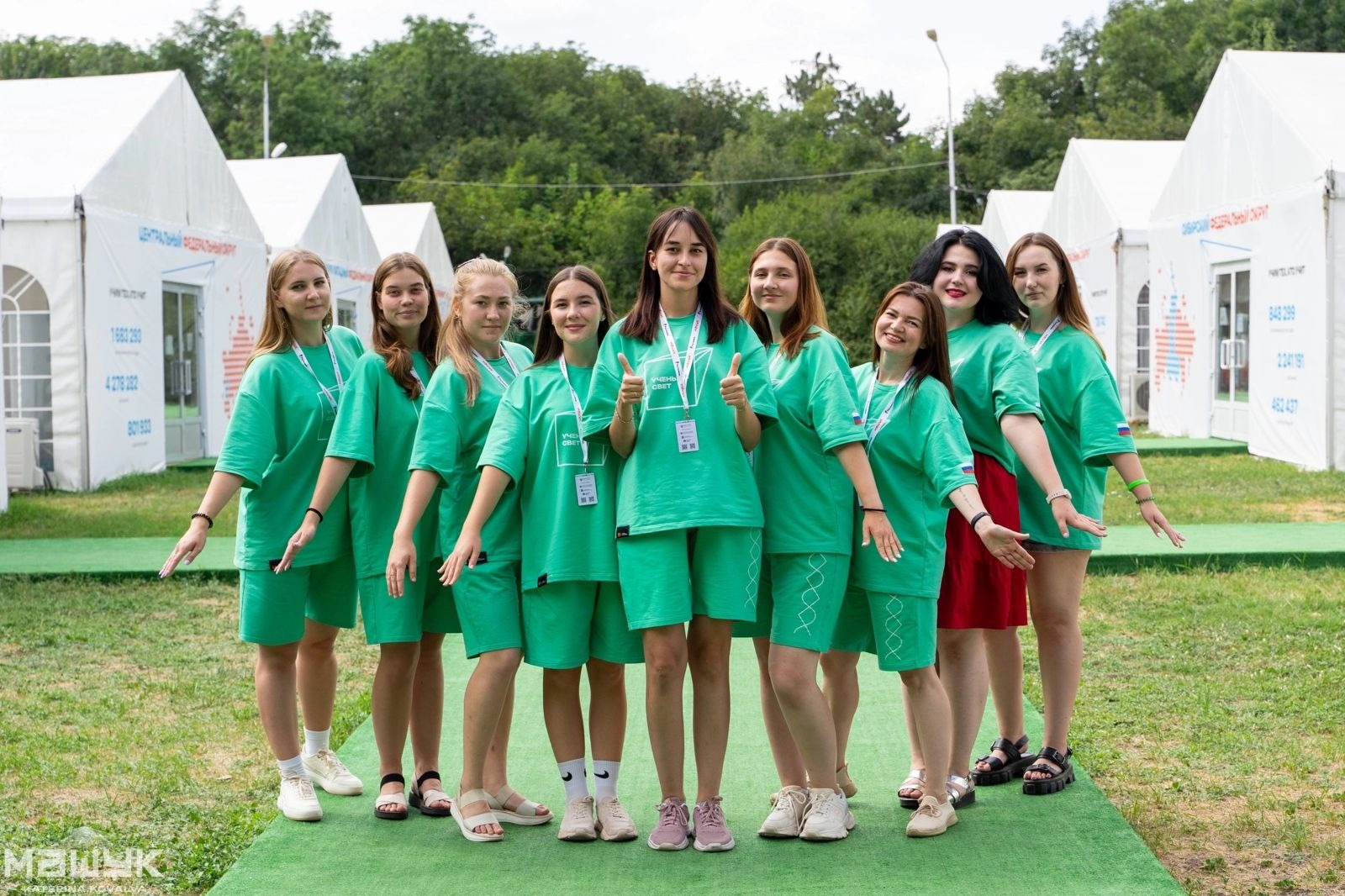 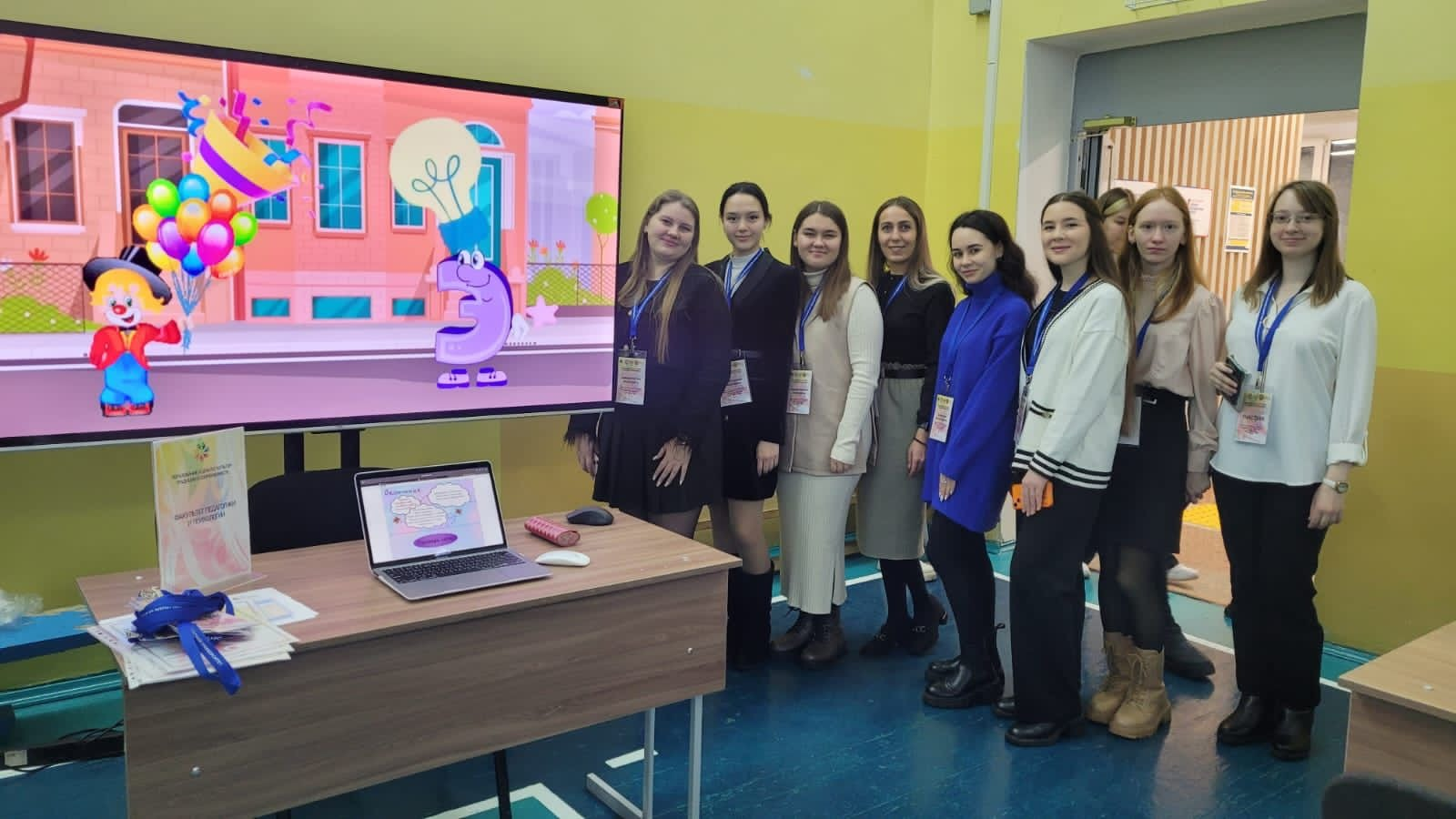 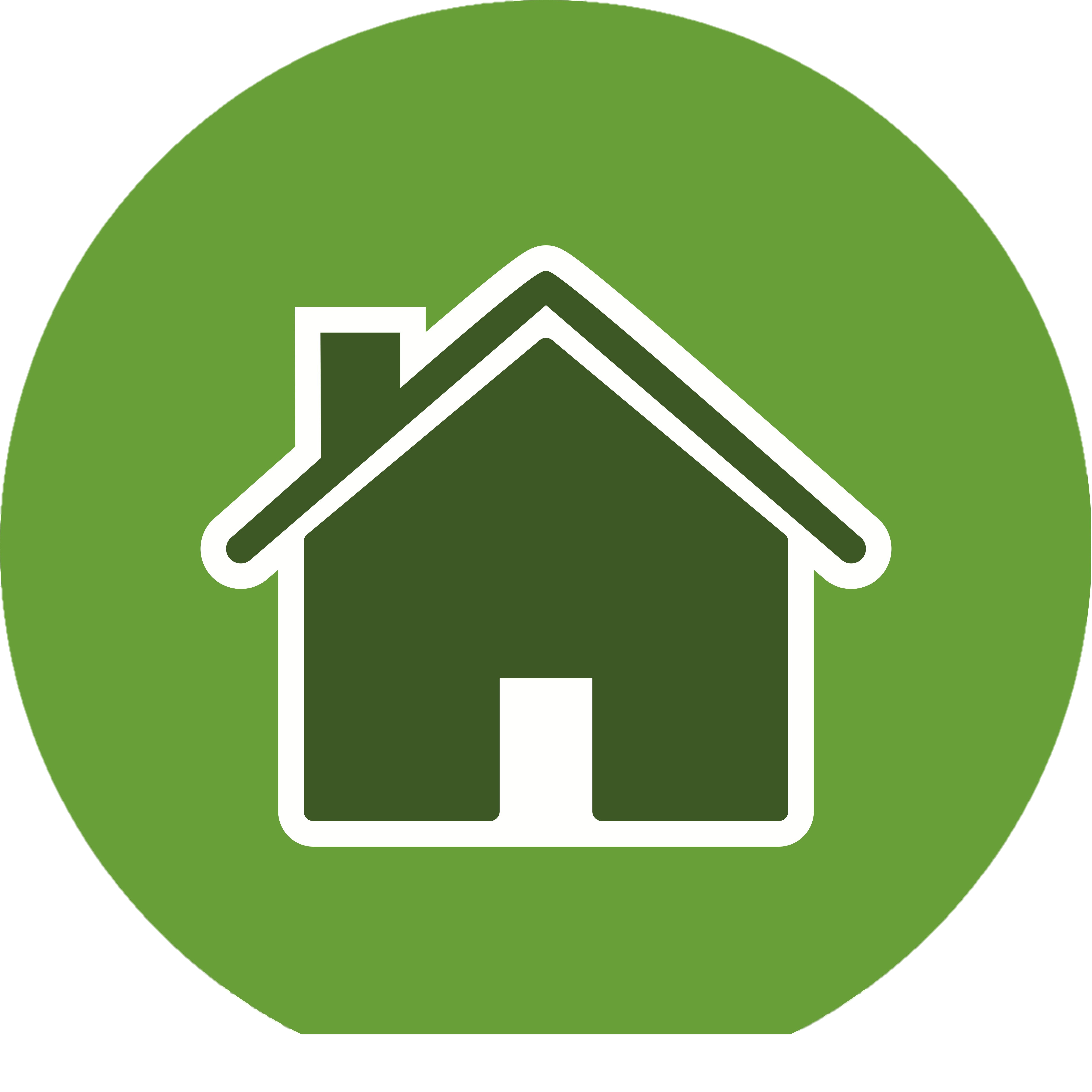 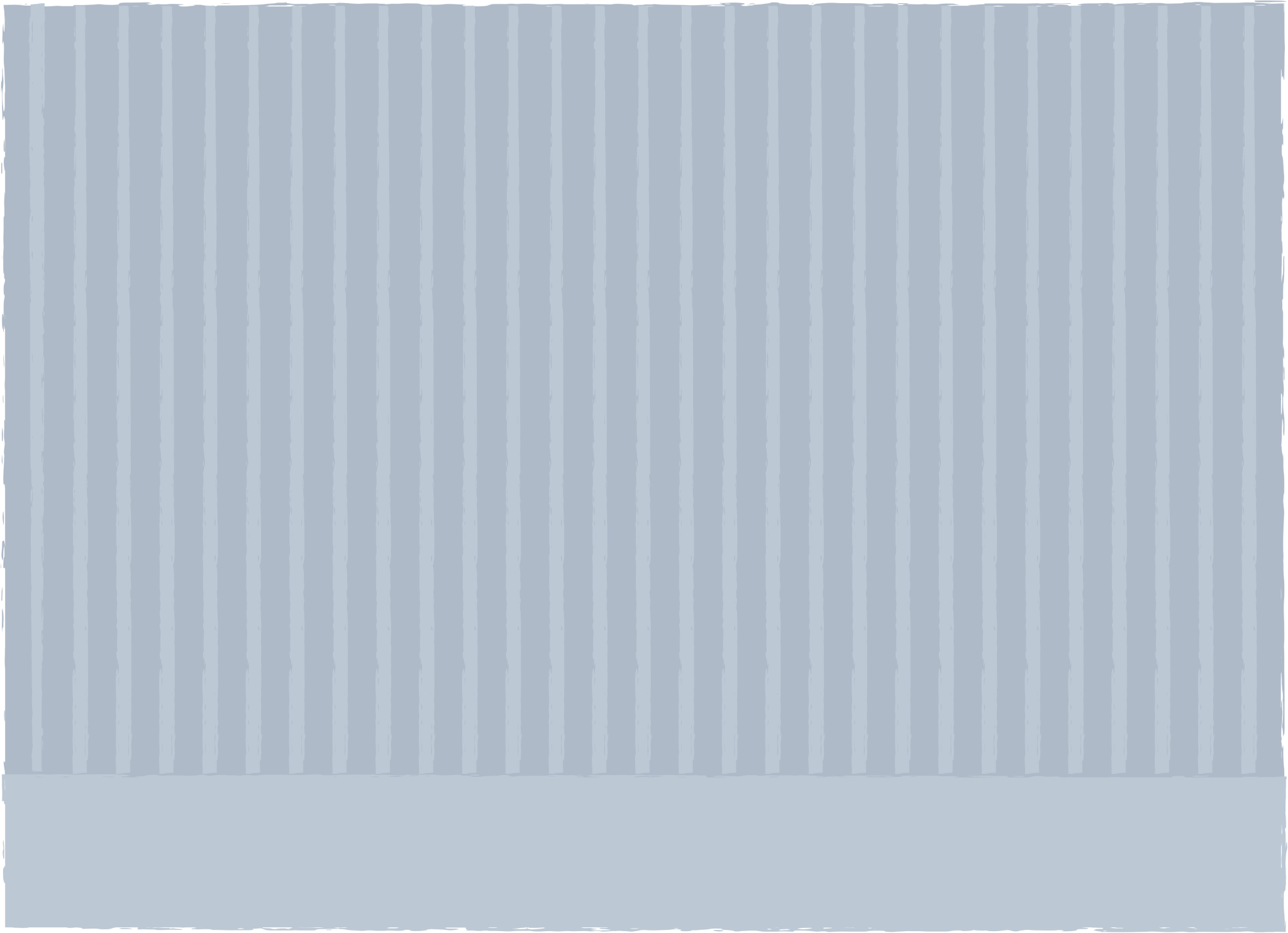 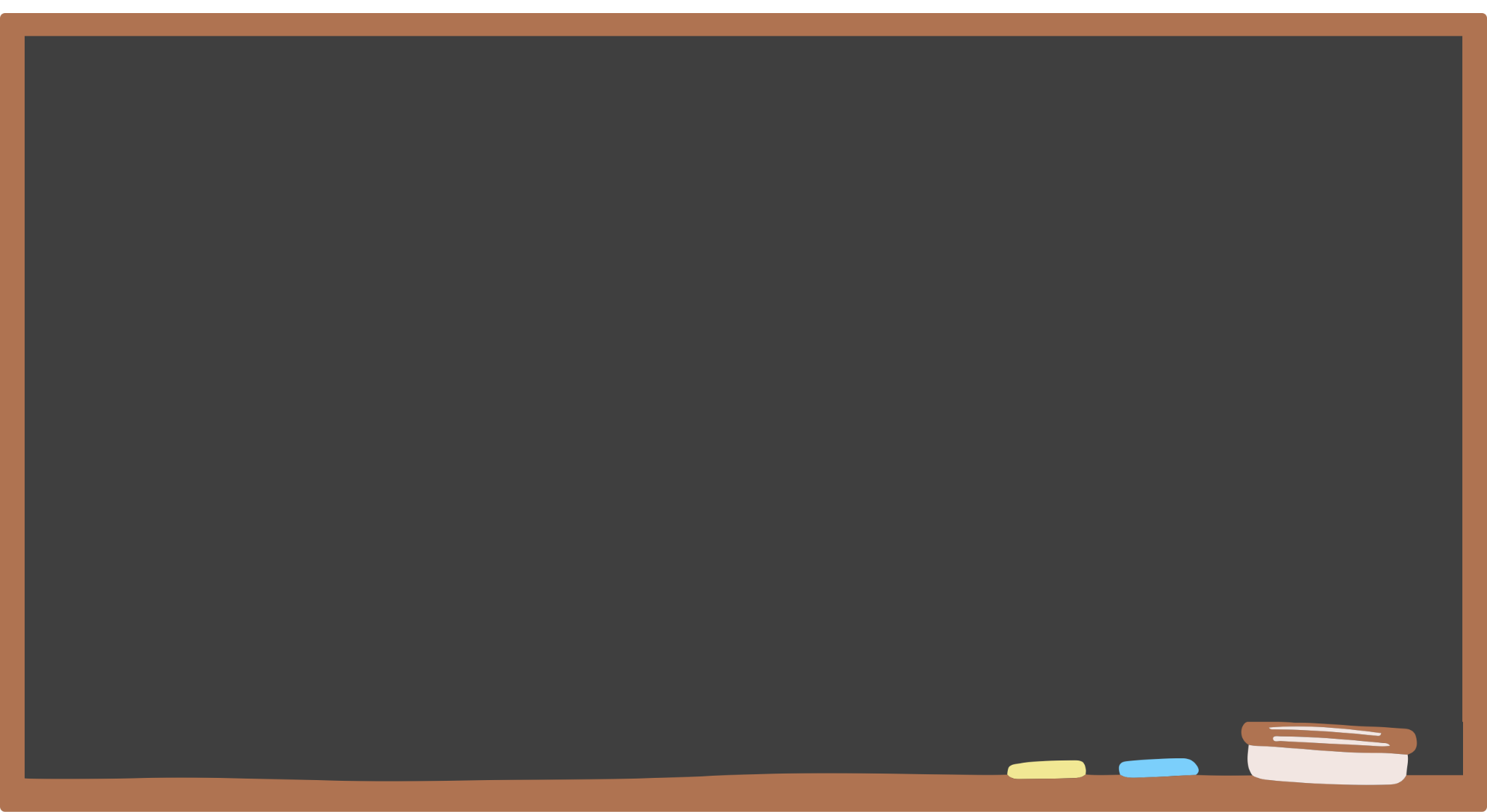 ОБРАТНАЯ СВЯЗЬ
Почта кафедры для обратной связи:
ktimndo@tatngpi.ru
Если педагог соединяет в себе любовь к делу и к ученикам, он - совершенный педагог.
Лев Толстой
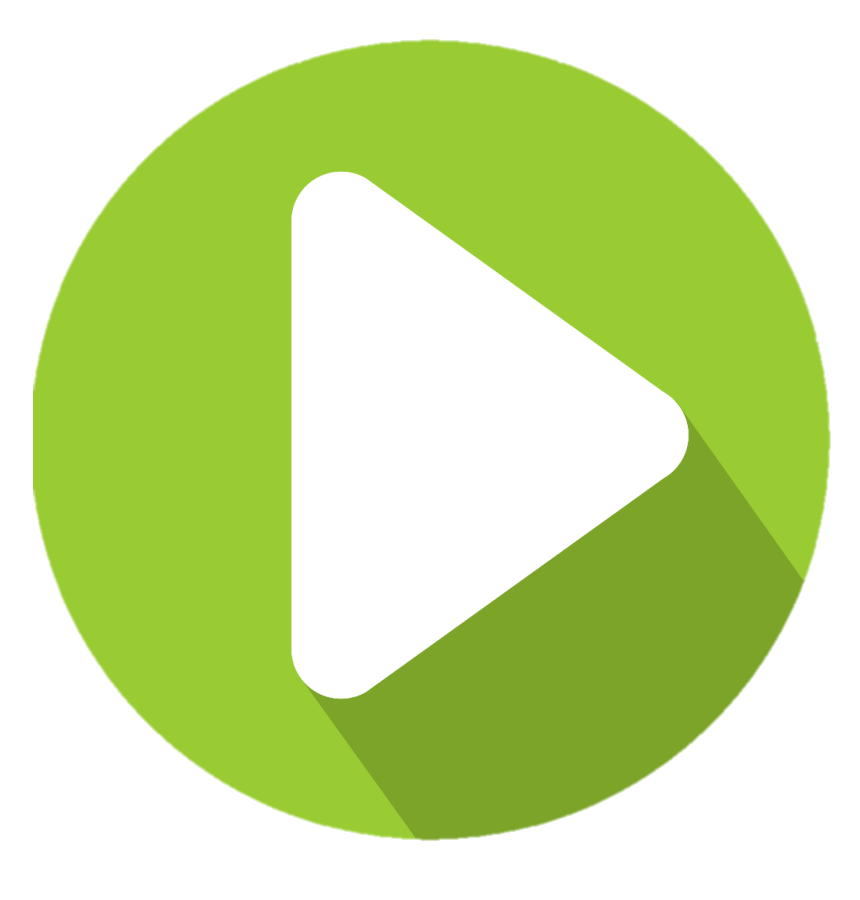